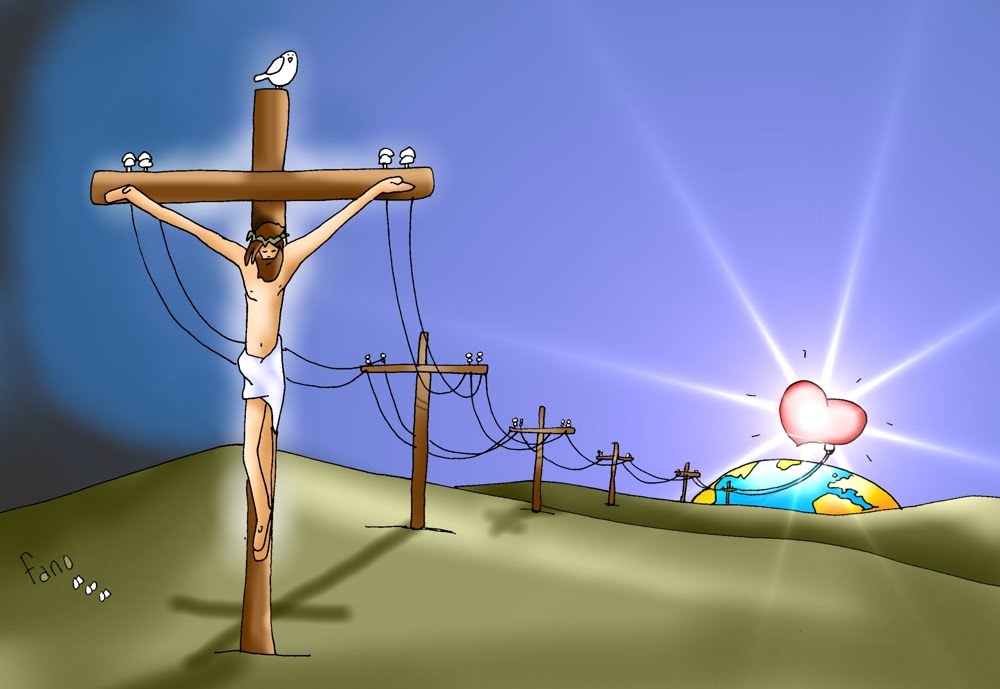 VIA CRUCIS

CAMINO 
A LA CRUZ
1ª 
ESTACIÓN
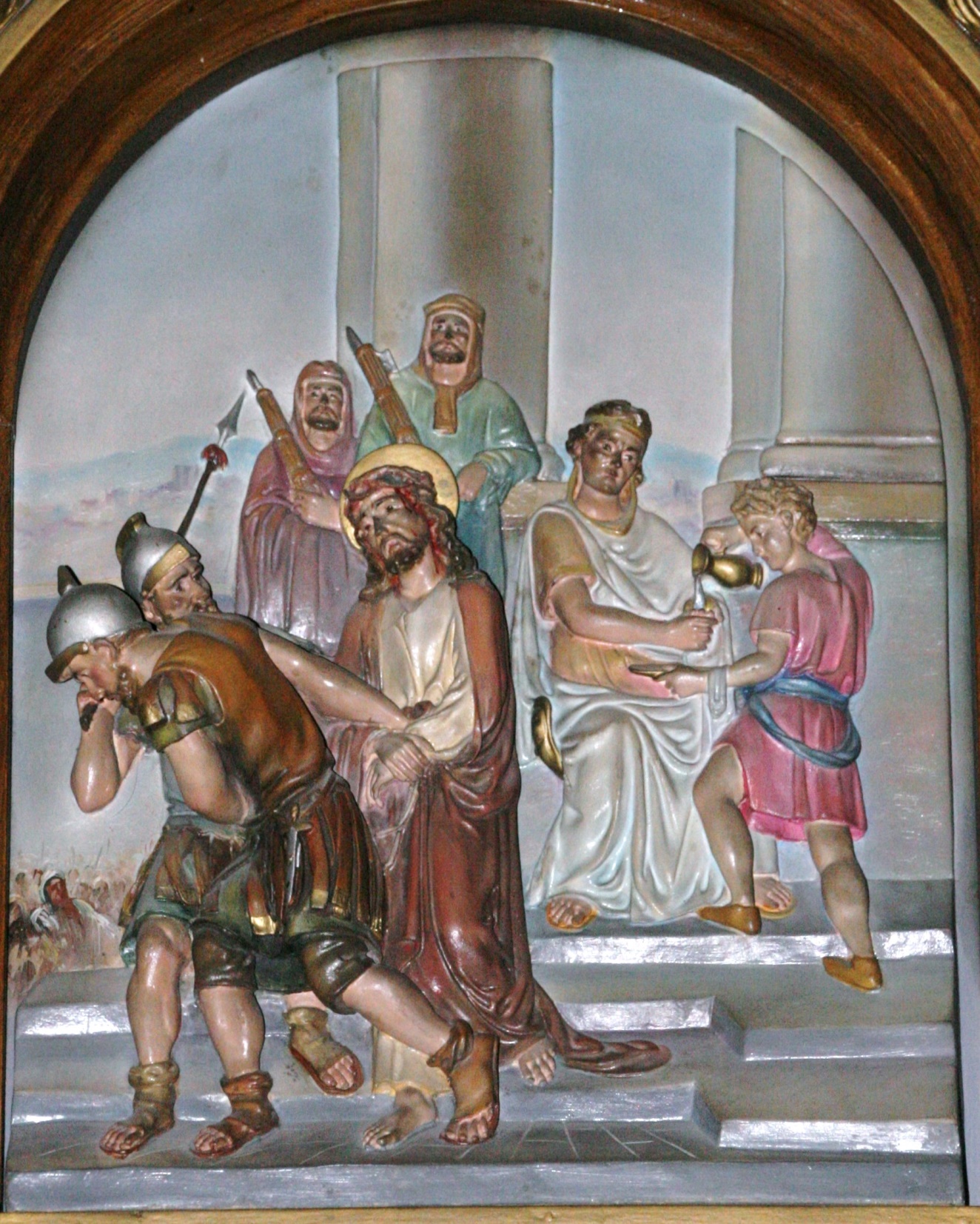 JESÚS ES CONDENADO A MUERTE
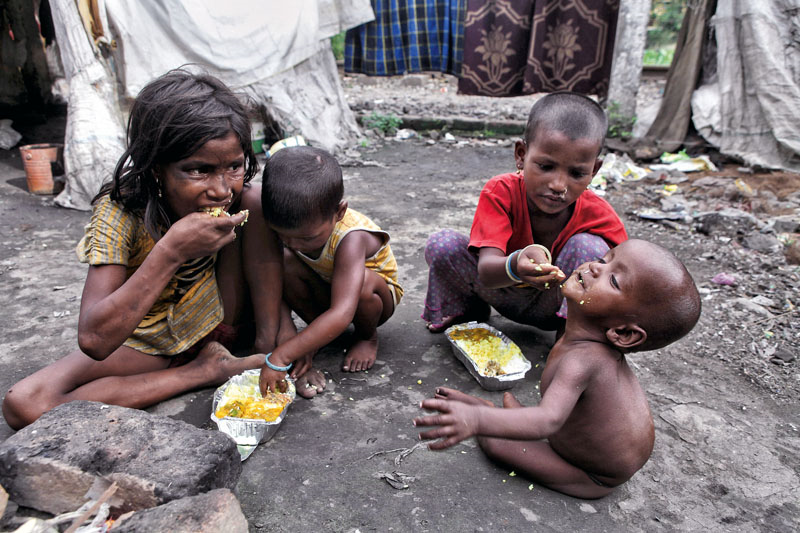 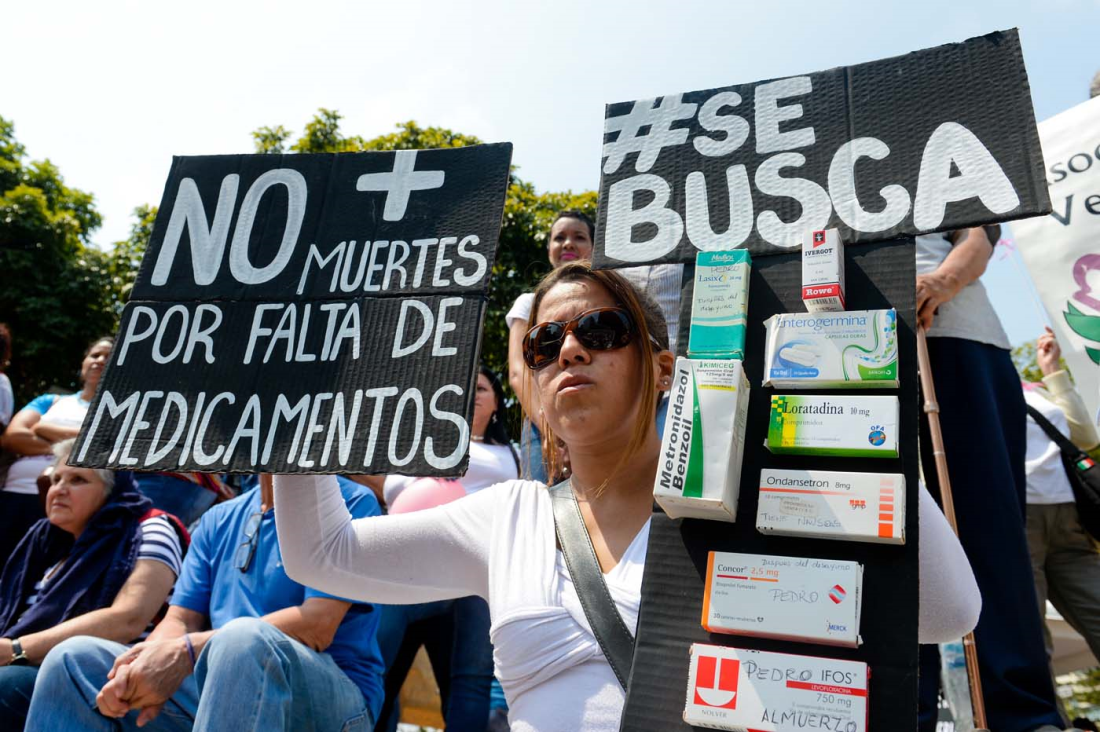 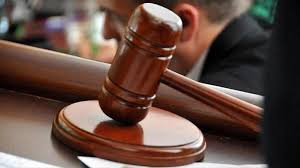 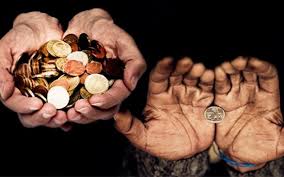 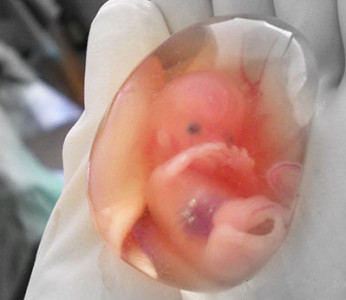 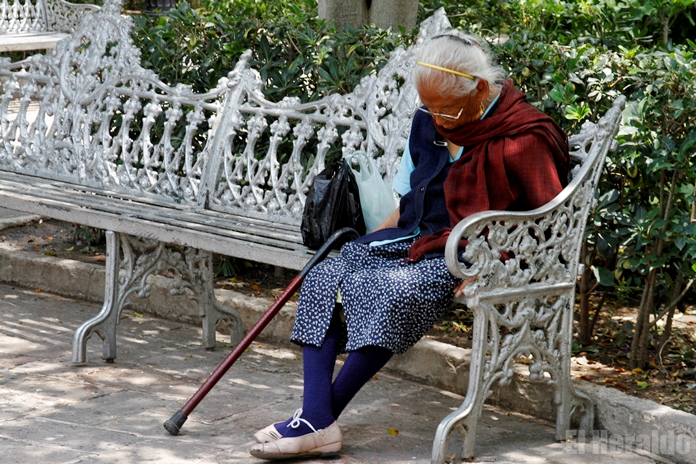 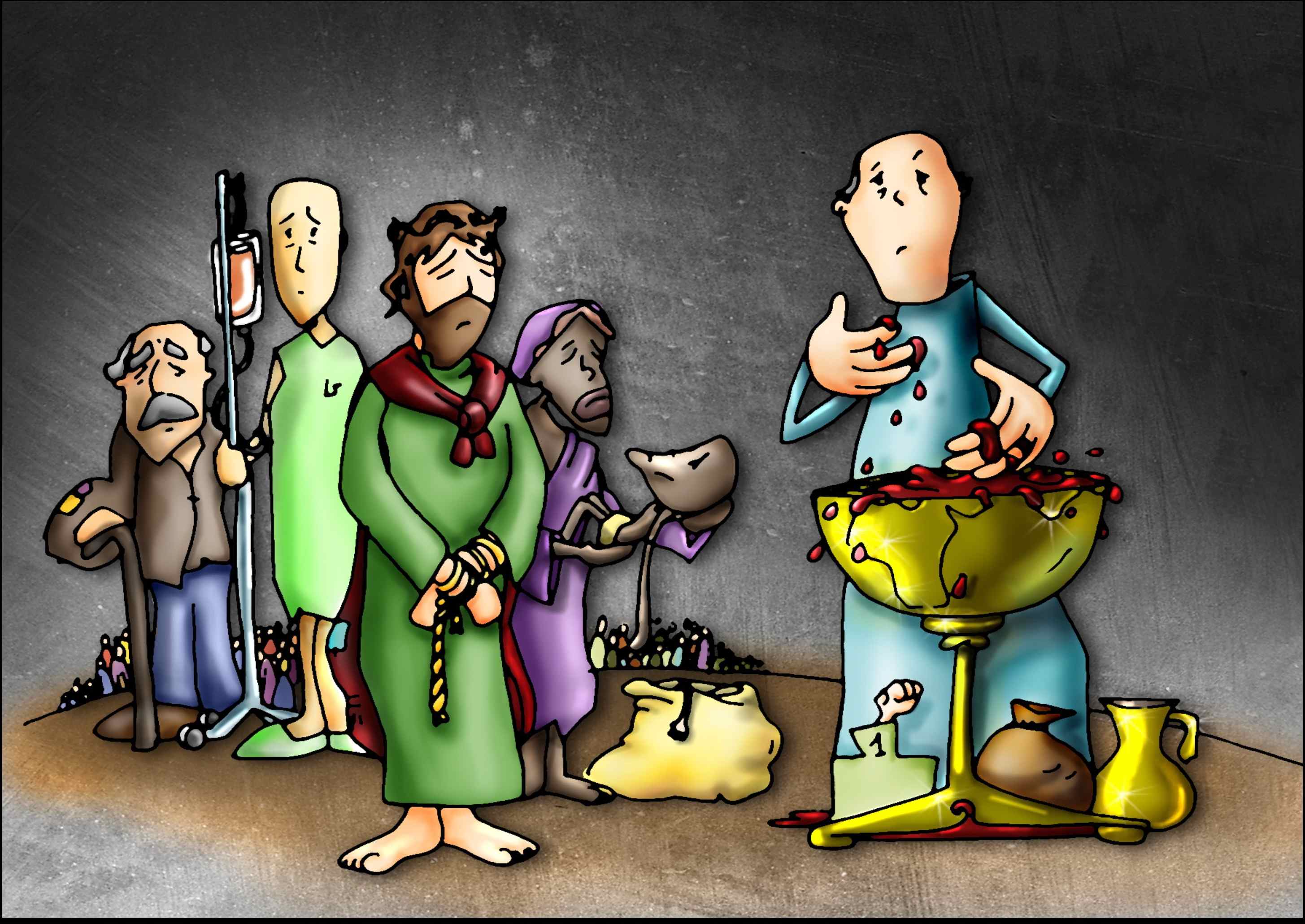 Jesús, te pedimos perdón porque nos lavamos las manos como Pilatos, cuando vemos una injusticia. 
Porque nosotros a veces también condenamos. Enséñanos a ver la viga de nuestro ojo, antes de juzgar la paja en el ojo ajeno.
Ayúdanos a perdonar como Tú perdonaste.
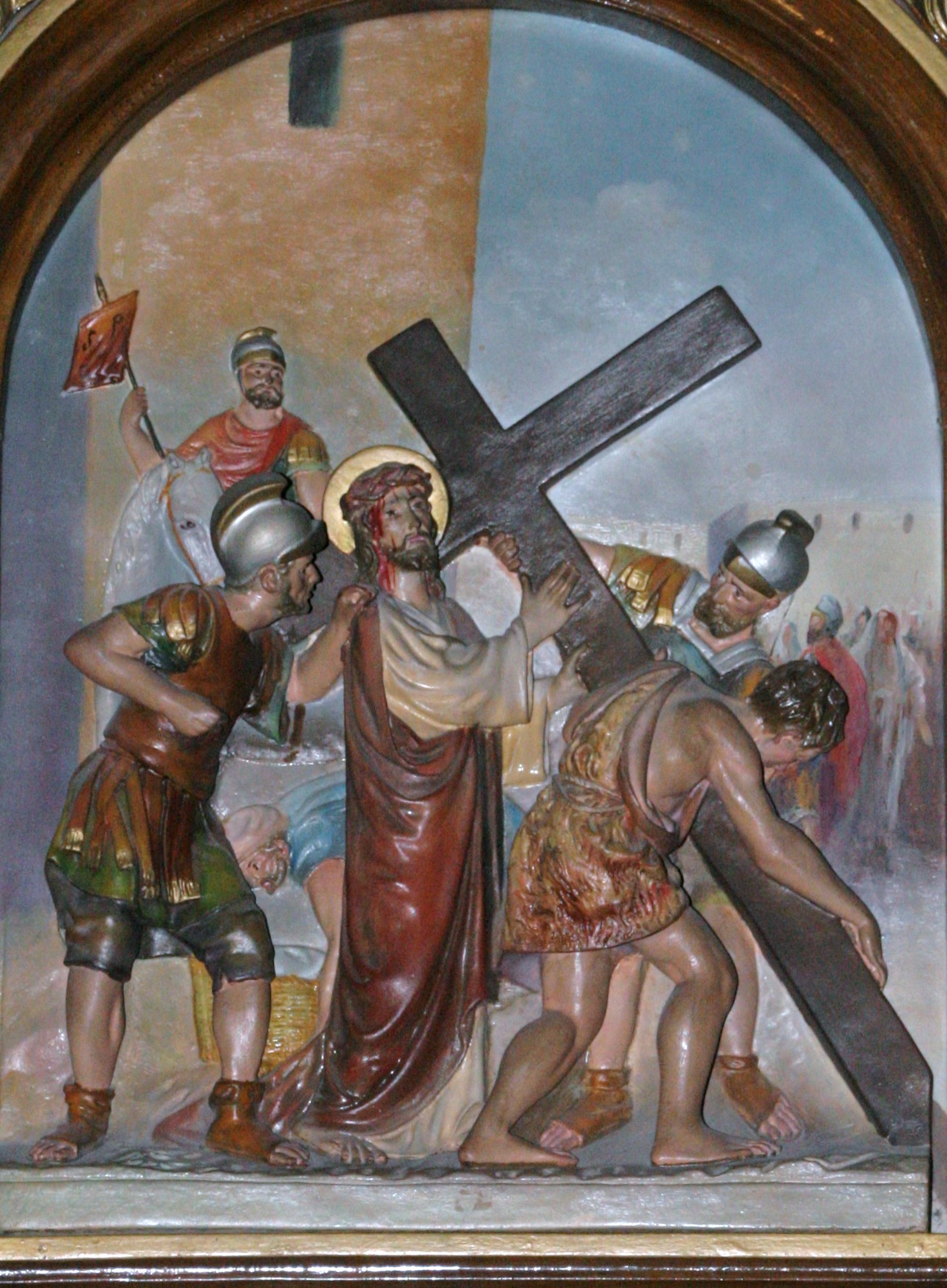 2ª 
ESTACIÓN
JESÚS 
CARGA CON LA CRUZ
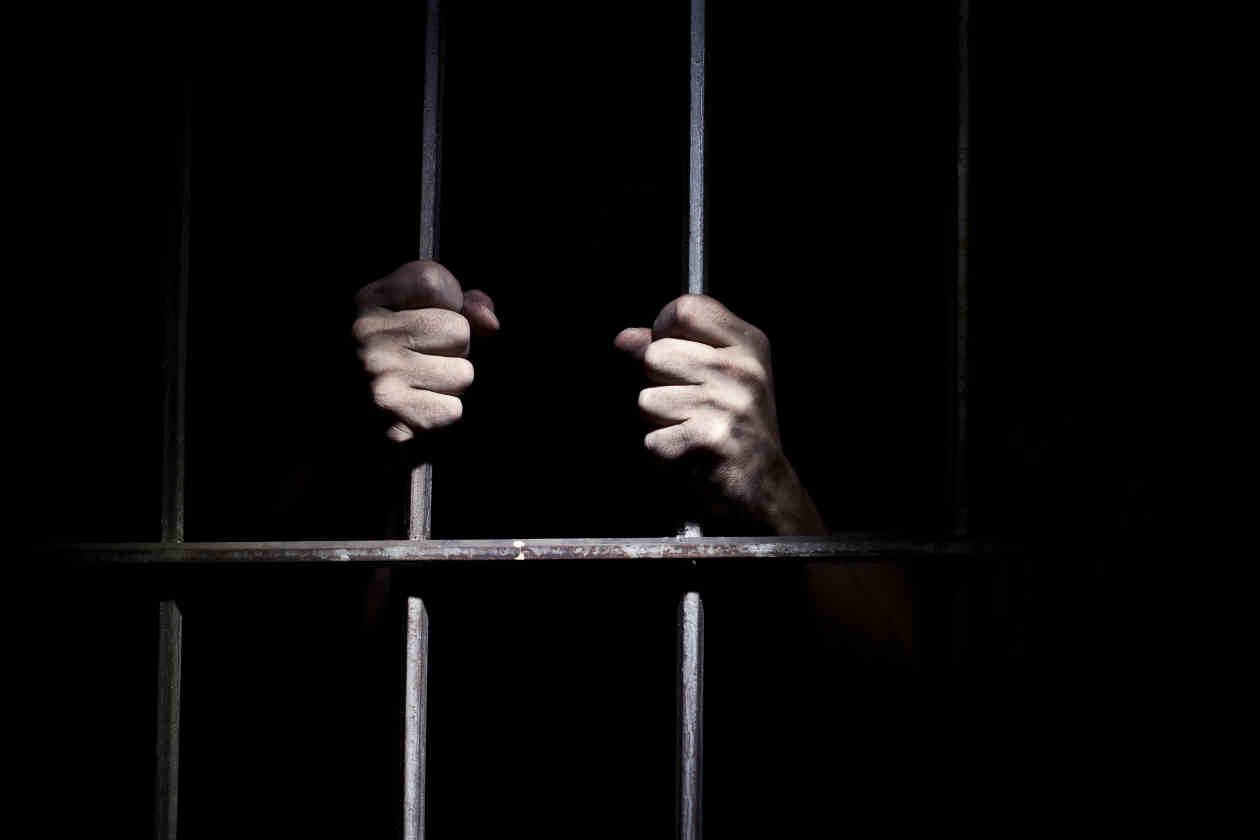 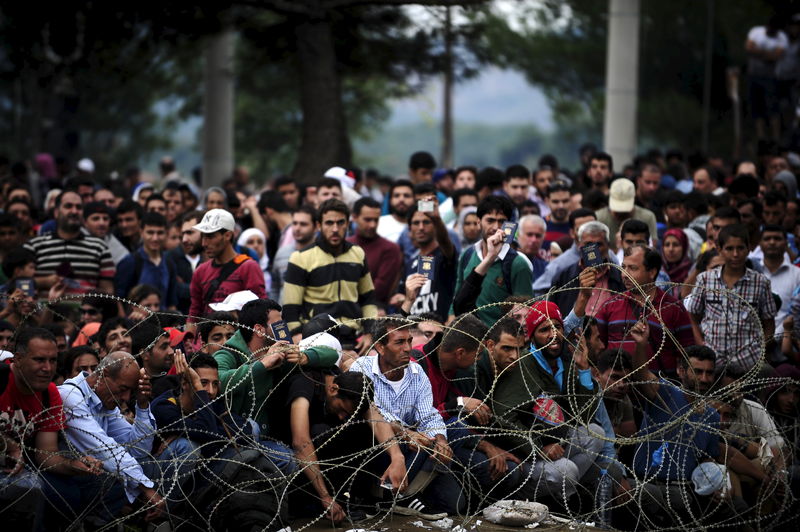 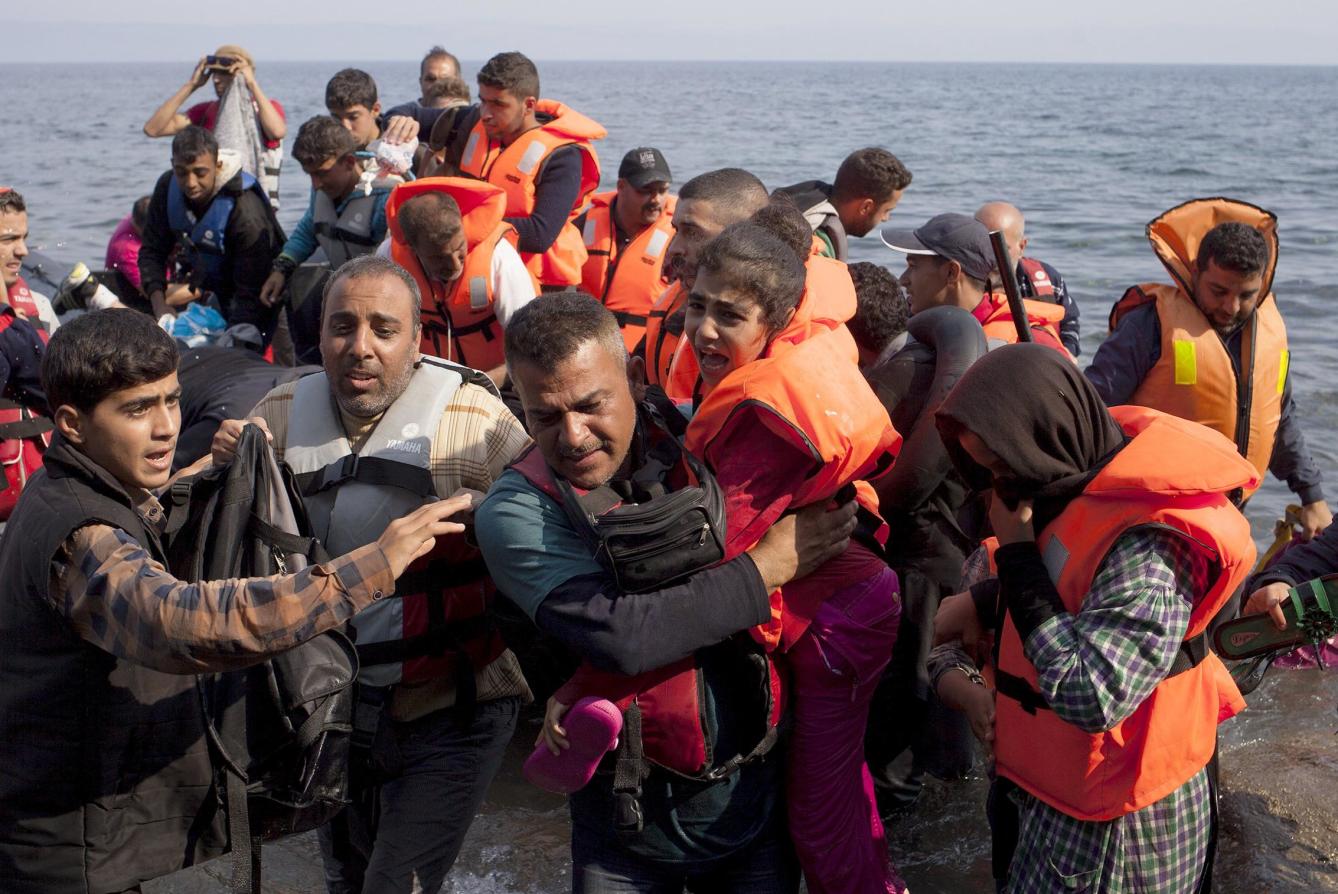 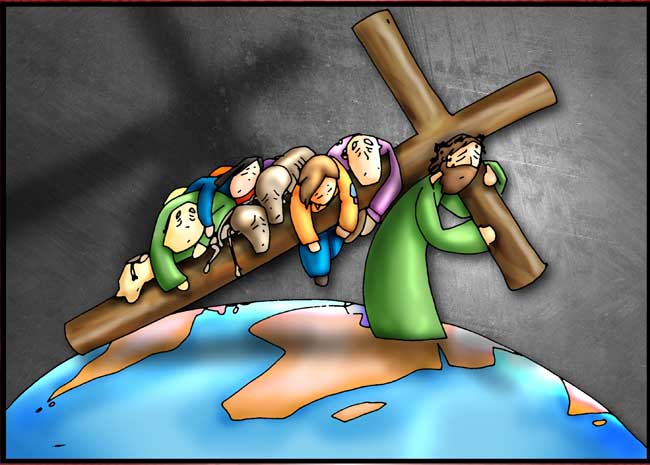 Jesús, nosotros tenemos miedo y rechazamos la cruz.

 Ayúdanos a ser valientes y fuertes como Tú.
3ª 
ESTACIÓN
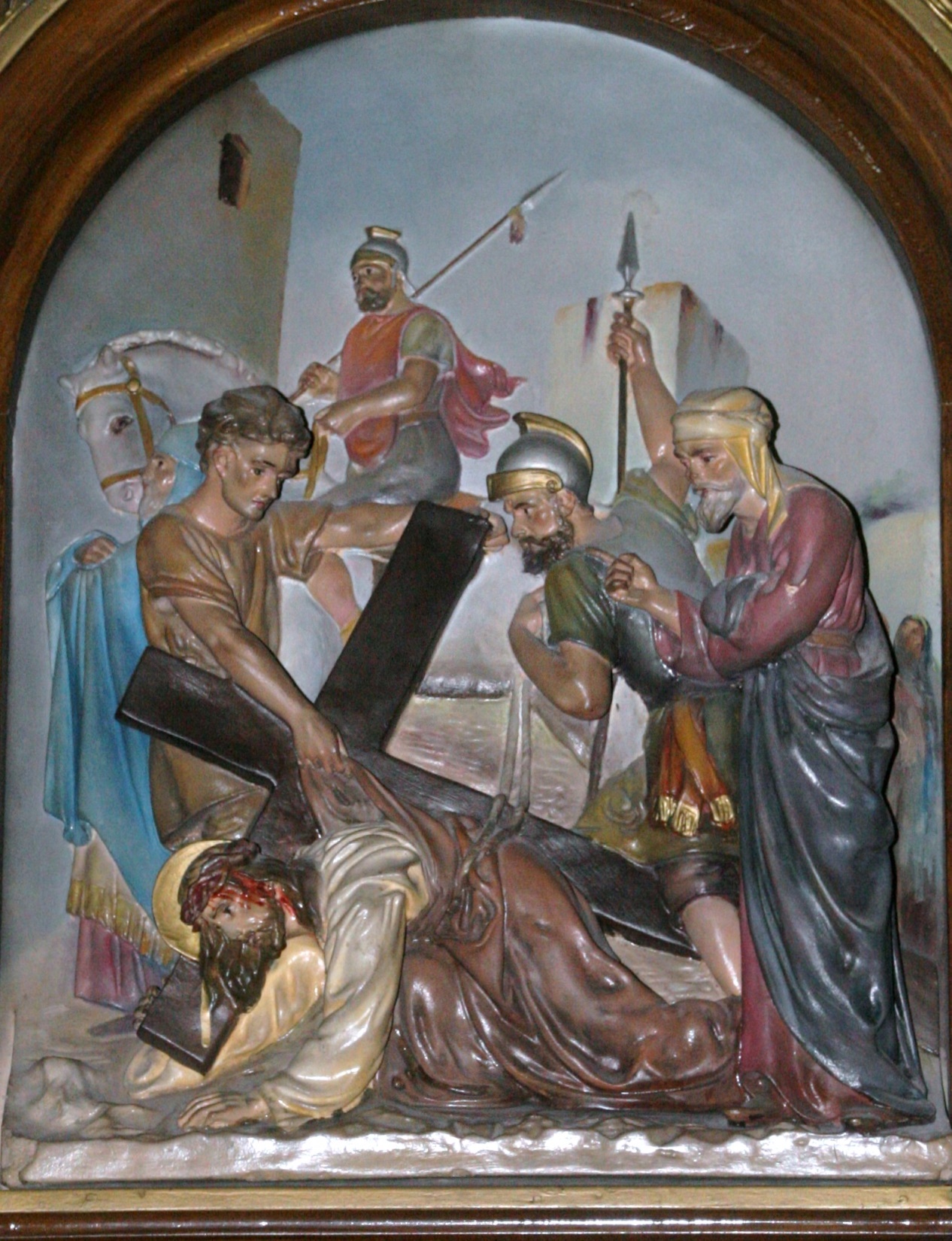 JESÚS 
CAE POR PRIMERA VEZ
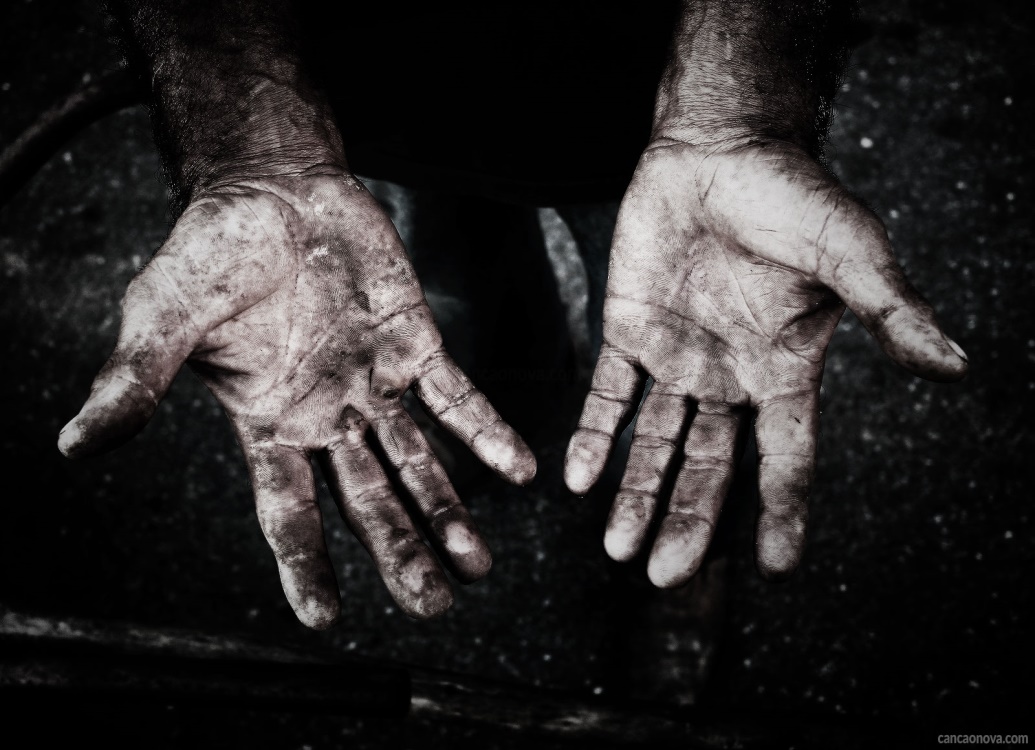 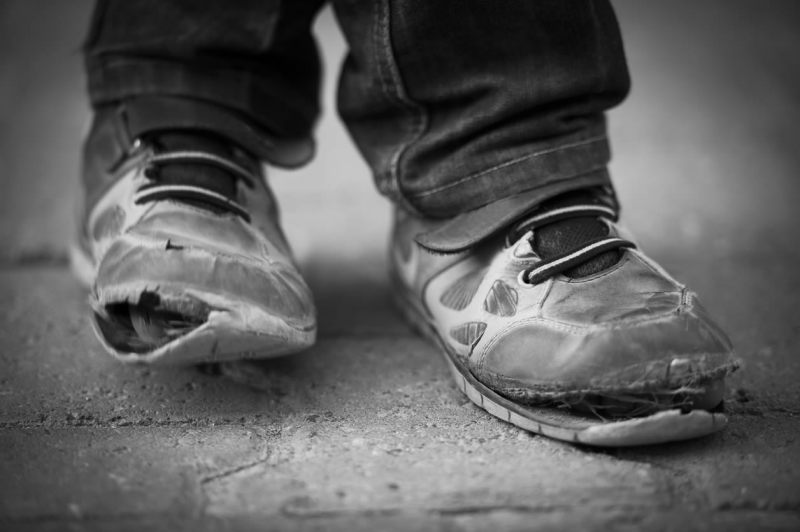 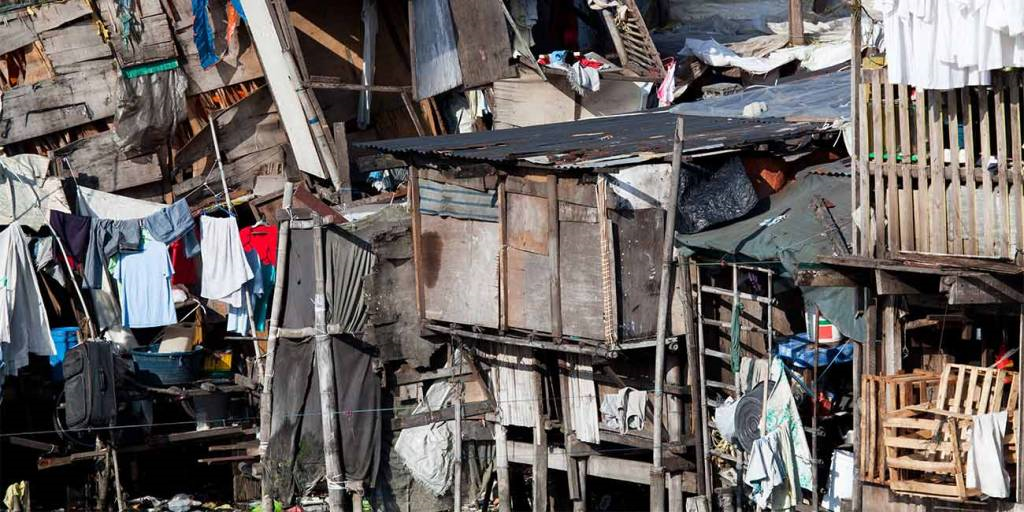 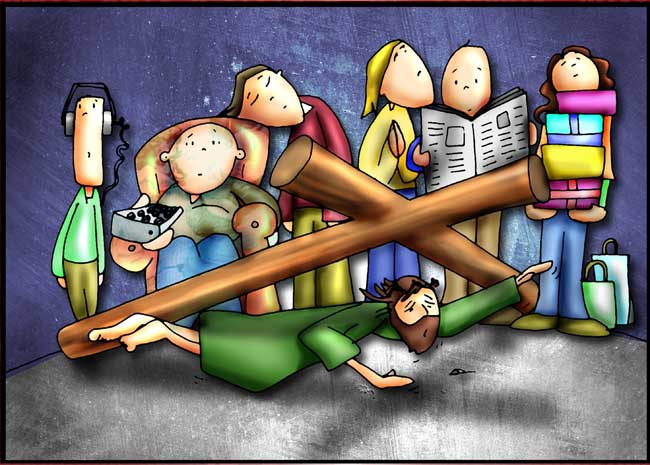 Jesús, gracias por tanto amor y por enseñarnos y ayudarnos a levantarnos de nuestras caídas.
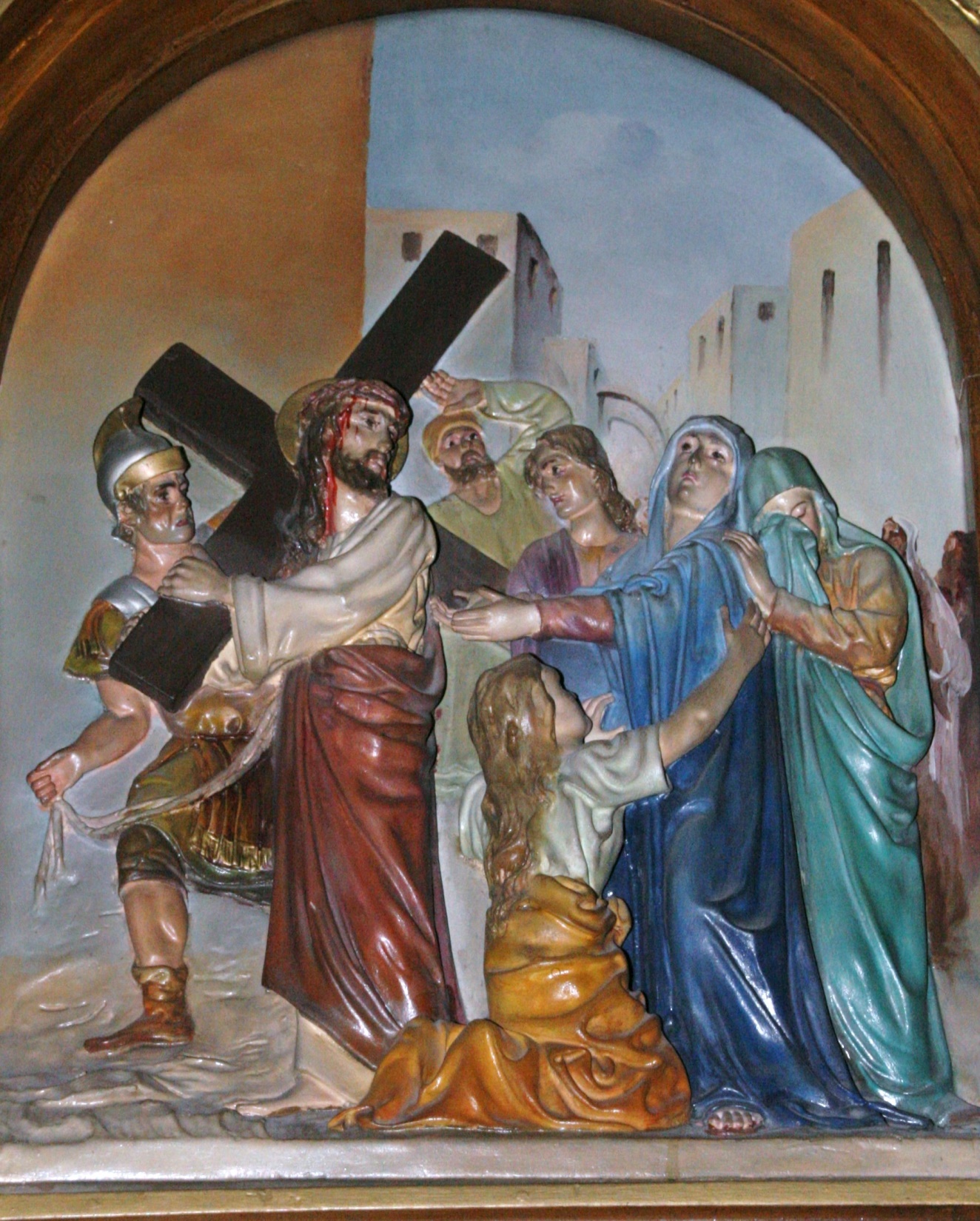 4ª 
ESTACIÓN
JESÚS ENCUENTRA A SU MADRE
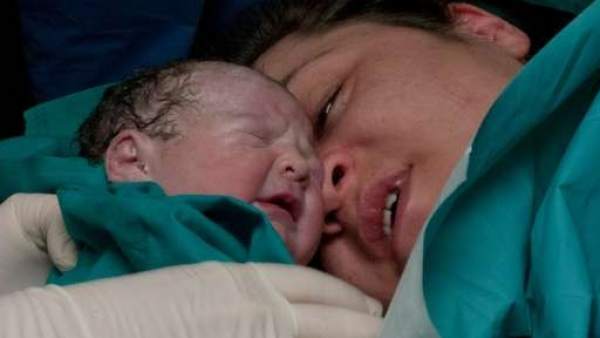 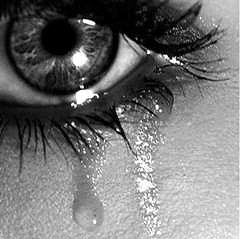 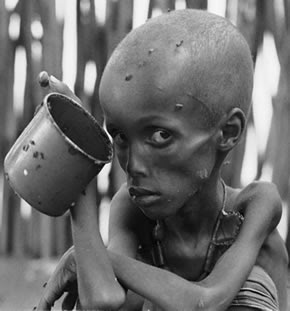 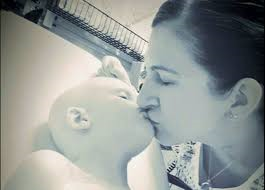 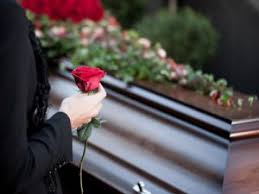 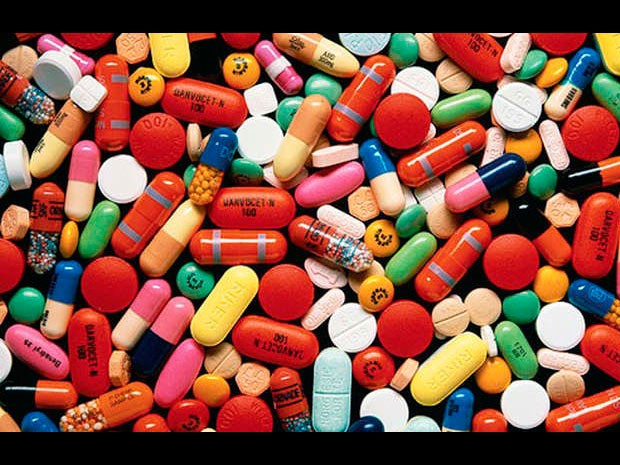 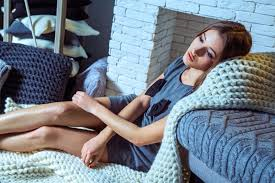 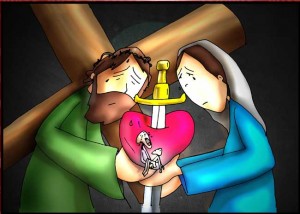 Madre mía: 
No me faltes nunca 
en mi camino.
5ª 
ESTACIÓN
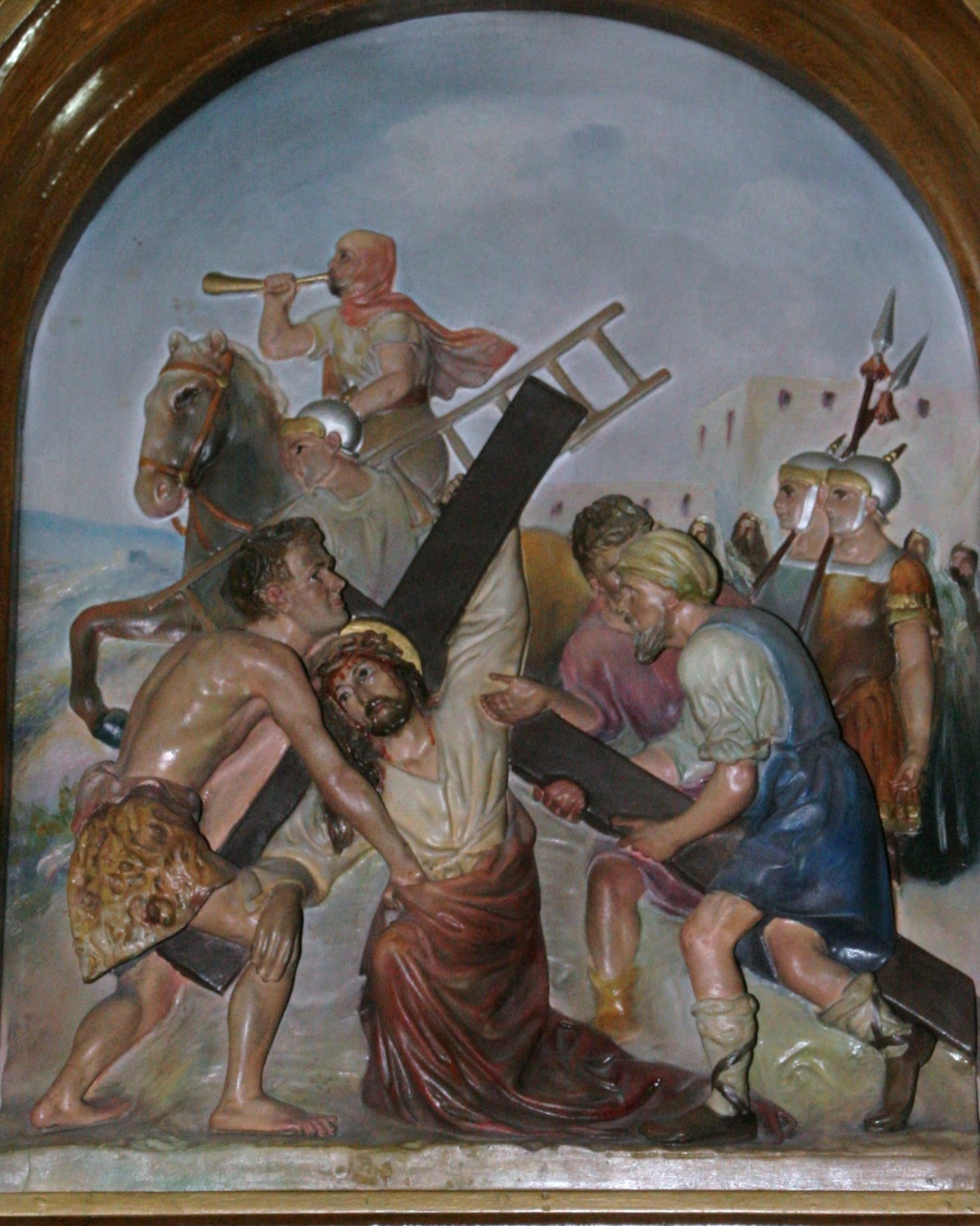 JESÚS ES AYUDADO POR EL CIRINEO
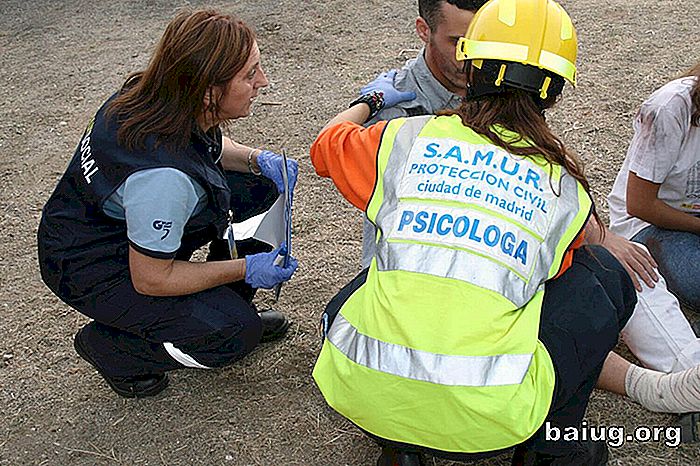 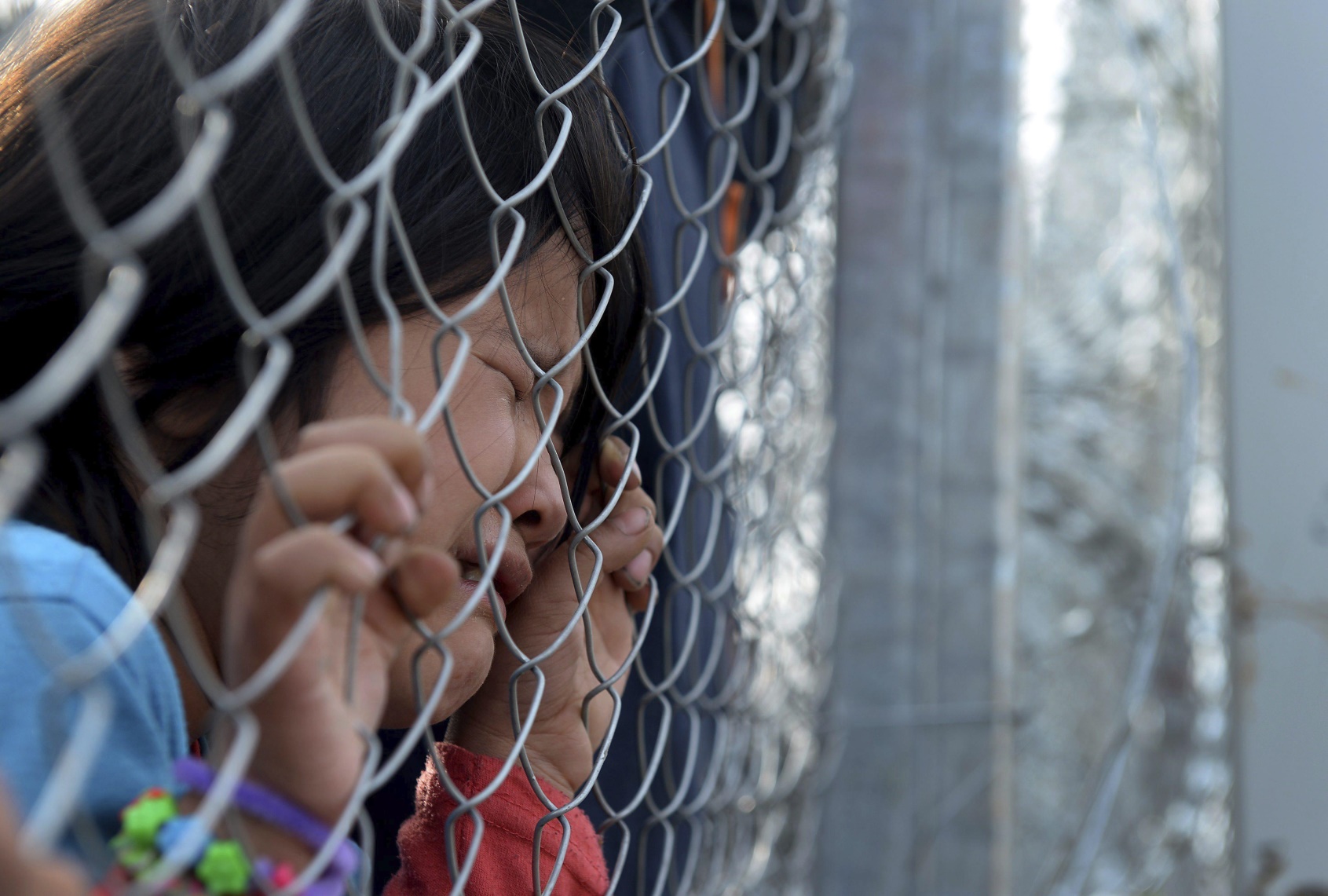 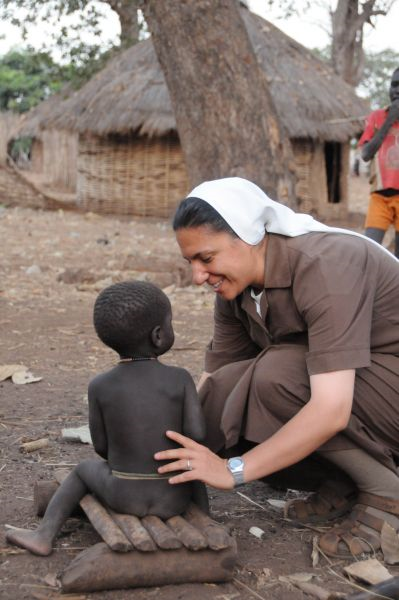 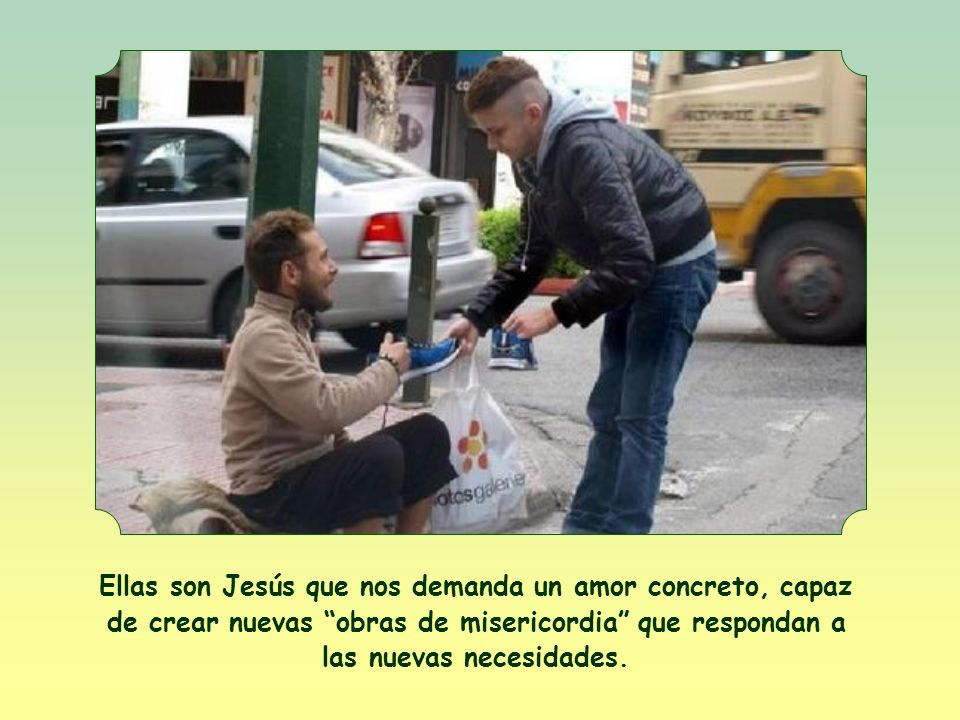 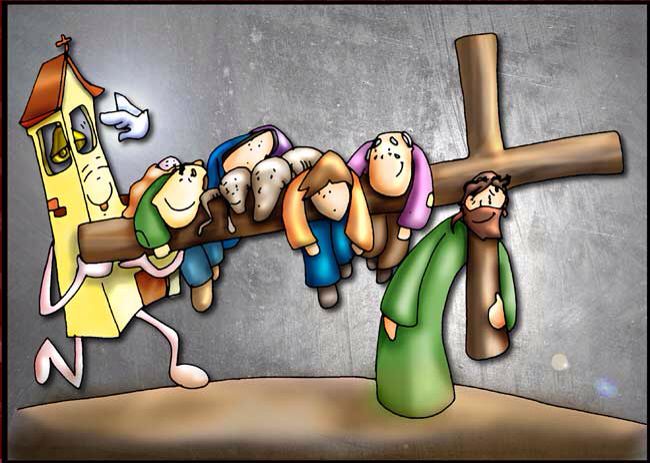 Jesús, te queremos ayudar a llevar la cruz igual que el Cirineo... 
La cruz de los que están solos, de los niños que no tienen cariño, de los enfermos.
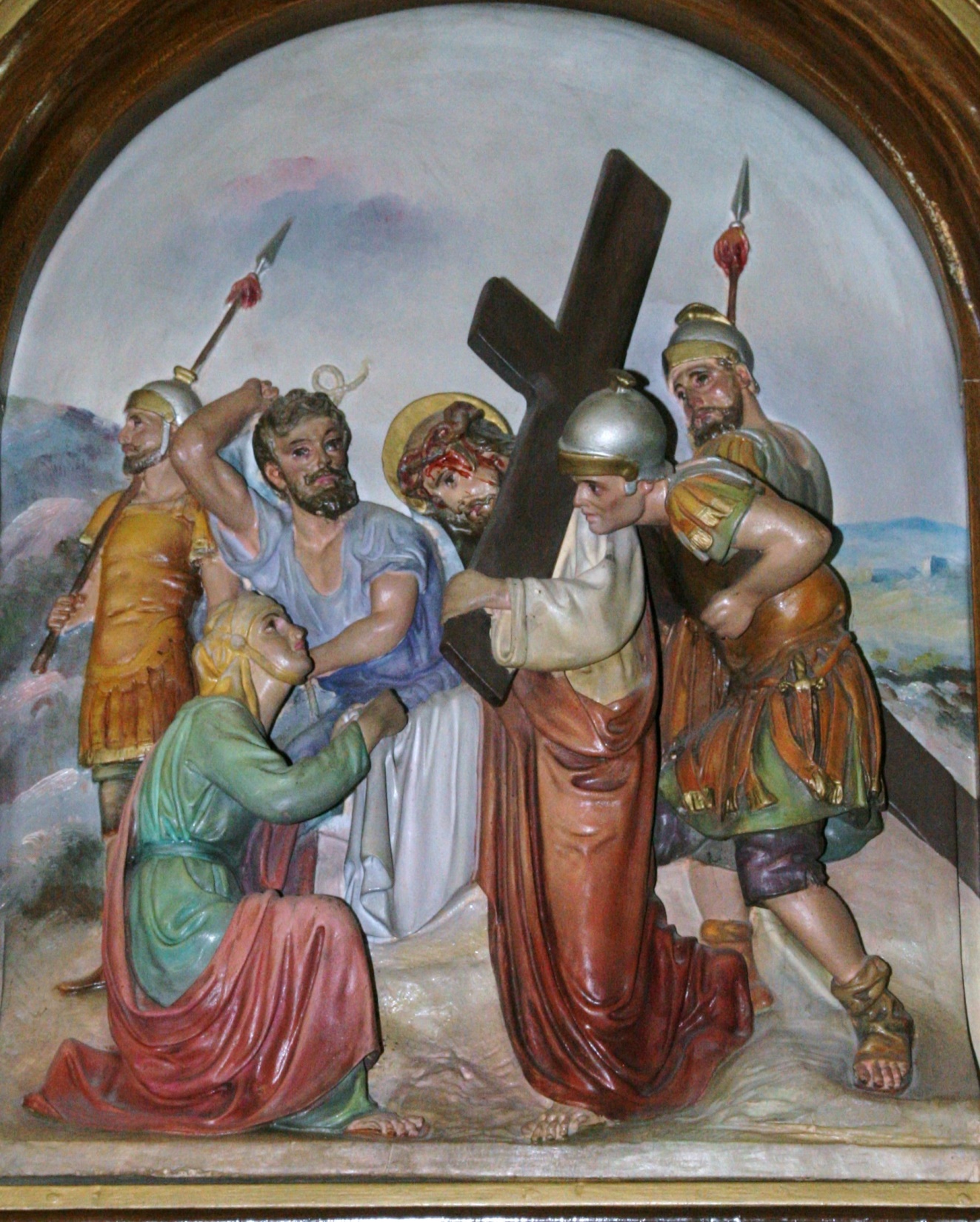 6ª 
ESTACIÓN
LA VERONICA LIMPIA EL ROSTRO DE JESÚS
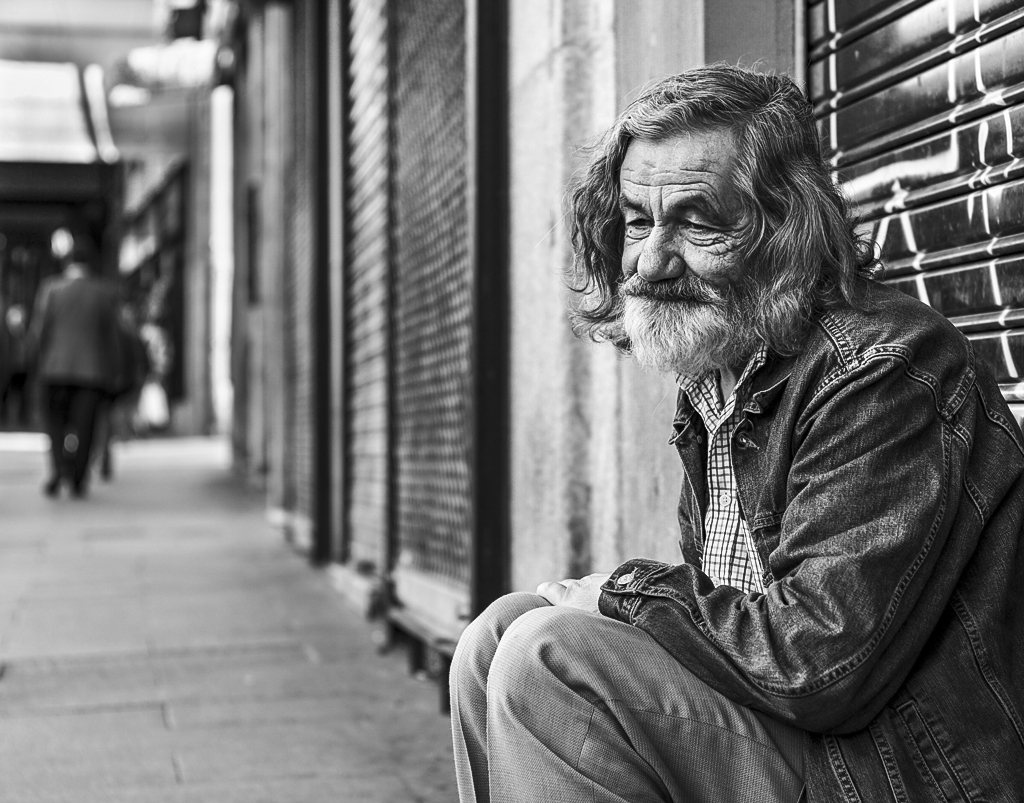 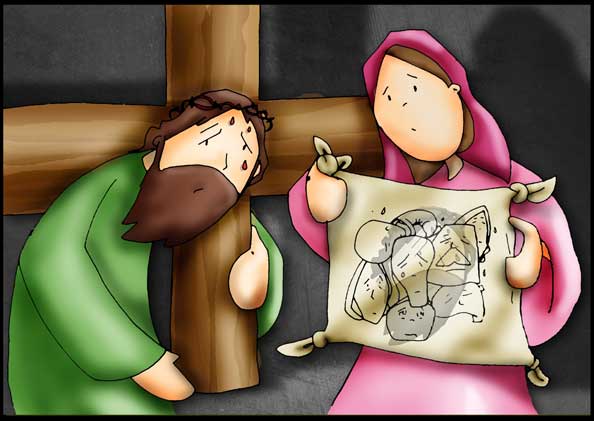 Jesús, queremos refrescarte en los hermanos que hoy sufren por el desprecio y la injusticia.

Ayudamos a descubrir tu rostro, Señor, en todos los que sufren.
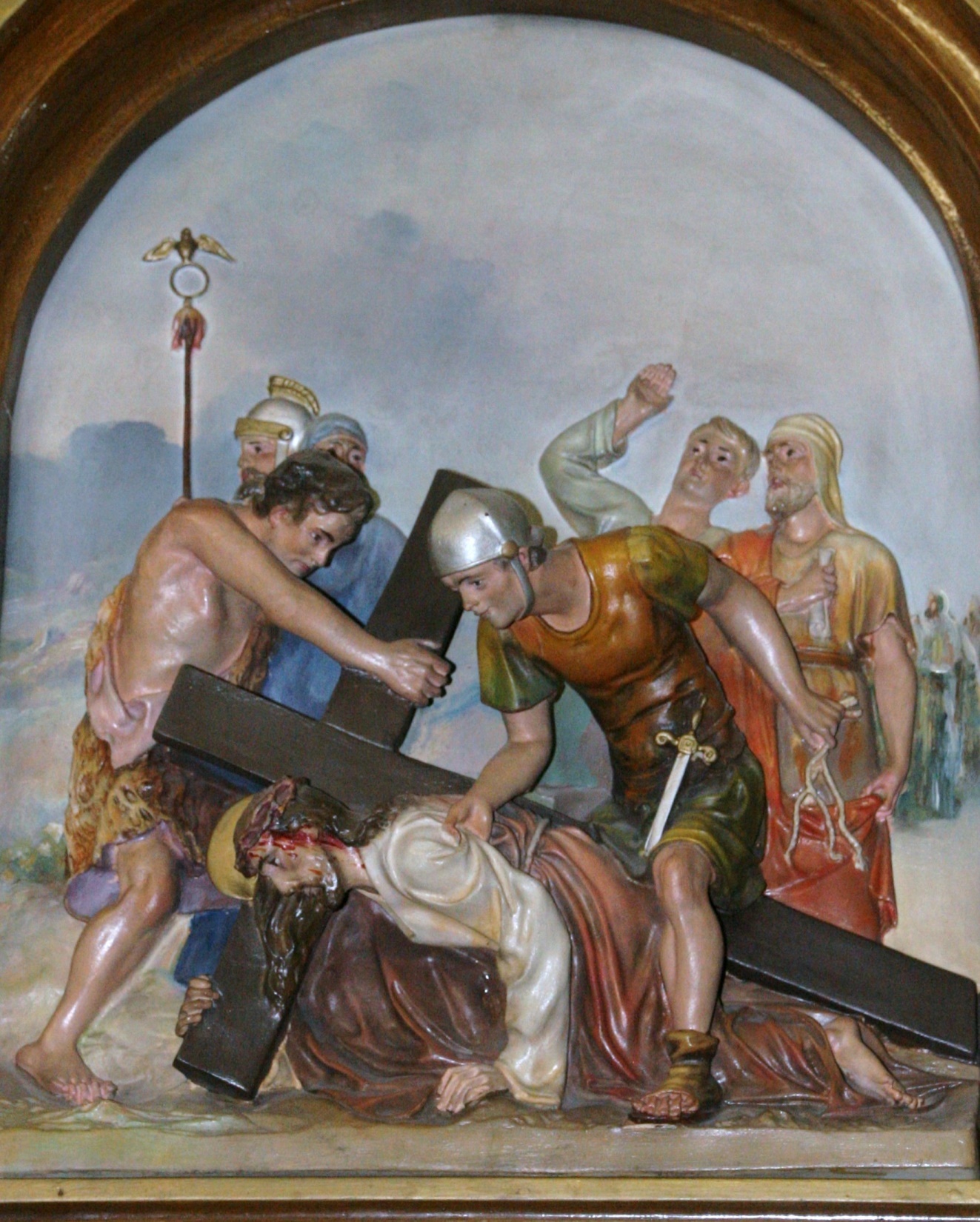 7ª 
ESTACIÓN
JESÚS 
CAE POR SEGUNDA VEZ
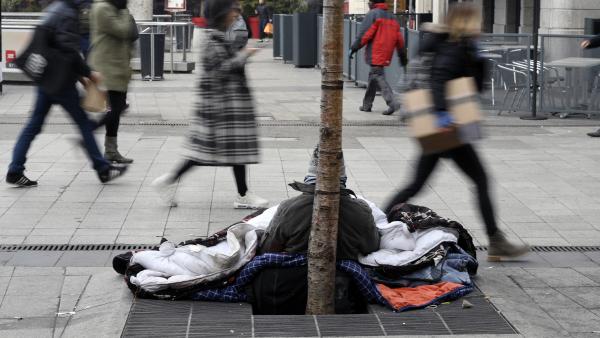 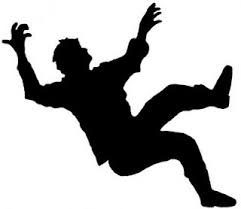 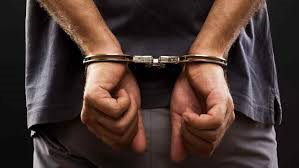 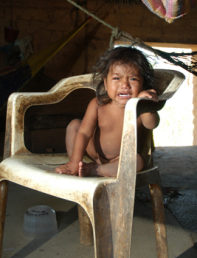 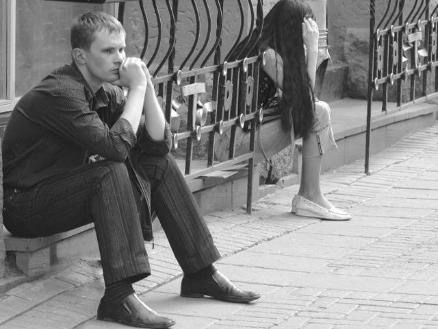 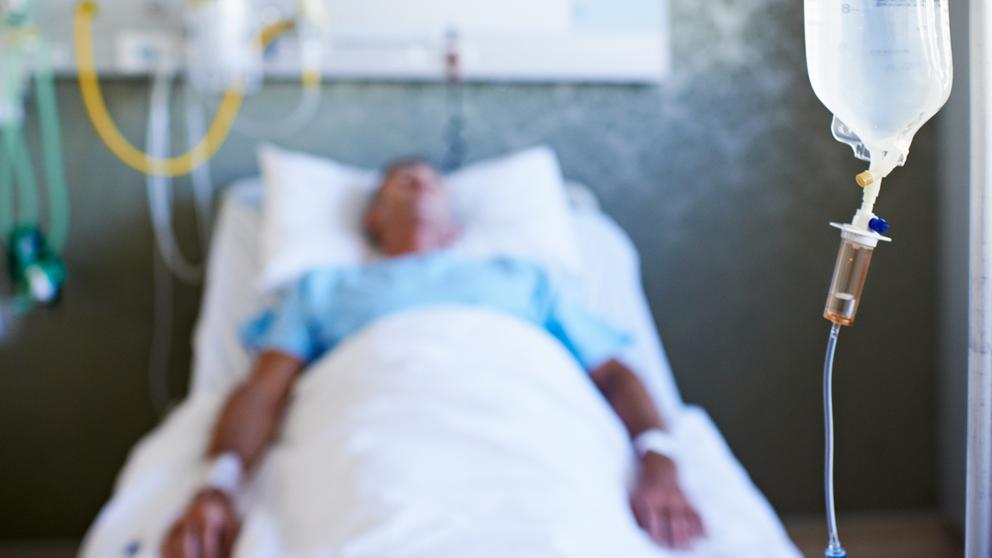 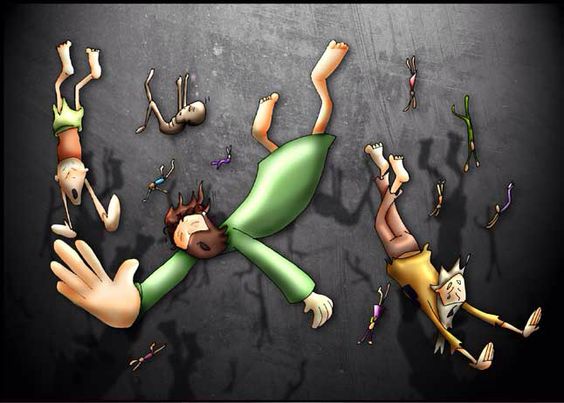 Igual que TÚ queremos estar al lado del que sufre. 

Y si nos cansamos de hacer el bien queremos aprender de ti a levantarnos y seguir luchando.
8ª 
ESTACIÓN
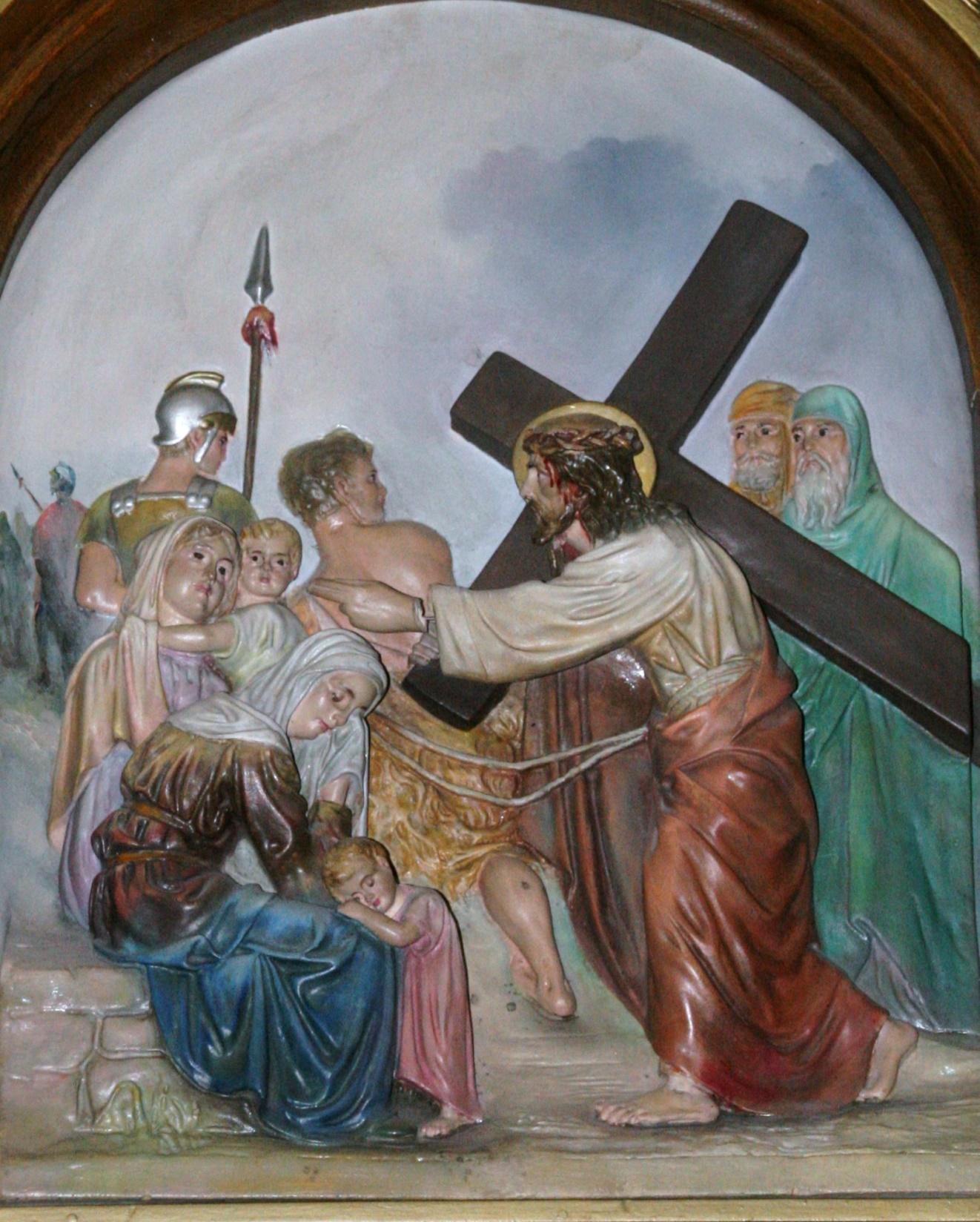 JESÚS CONSUELA 
A LAS MUJERES
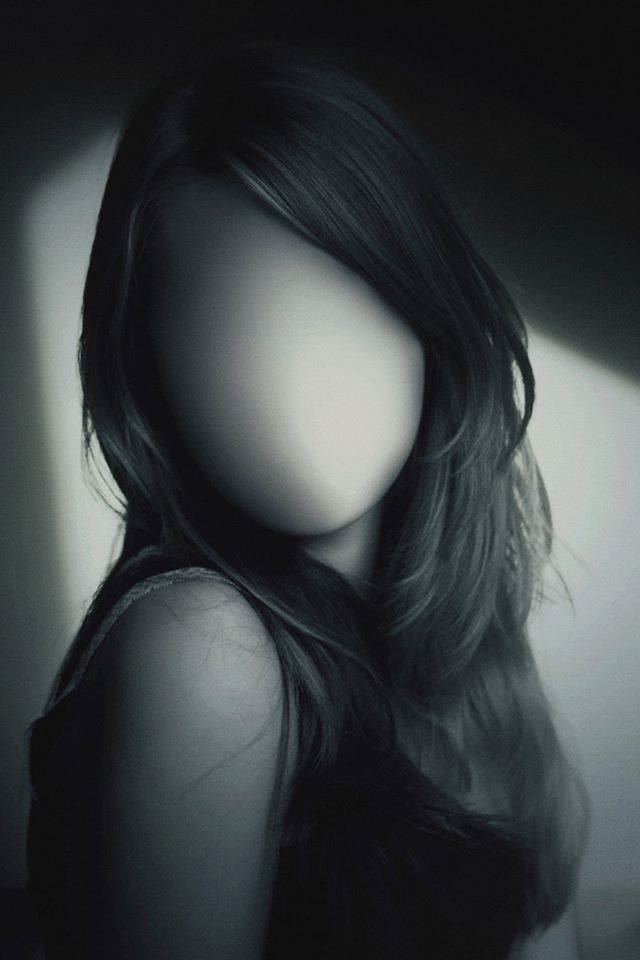 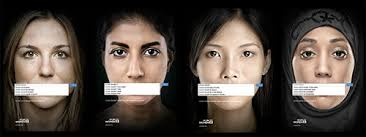 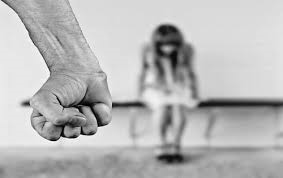 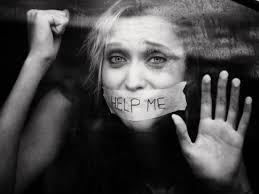 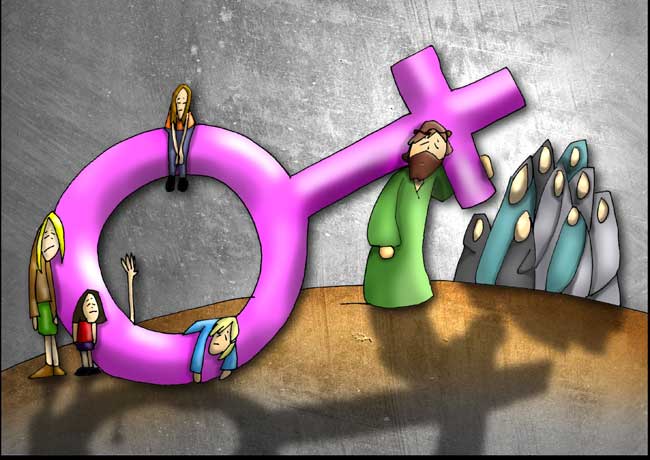 Jesús, queremos seguir tus pasos y consolar a los que sufren. 

Aunque por eso tengamos que sufrir.
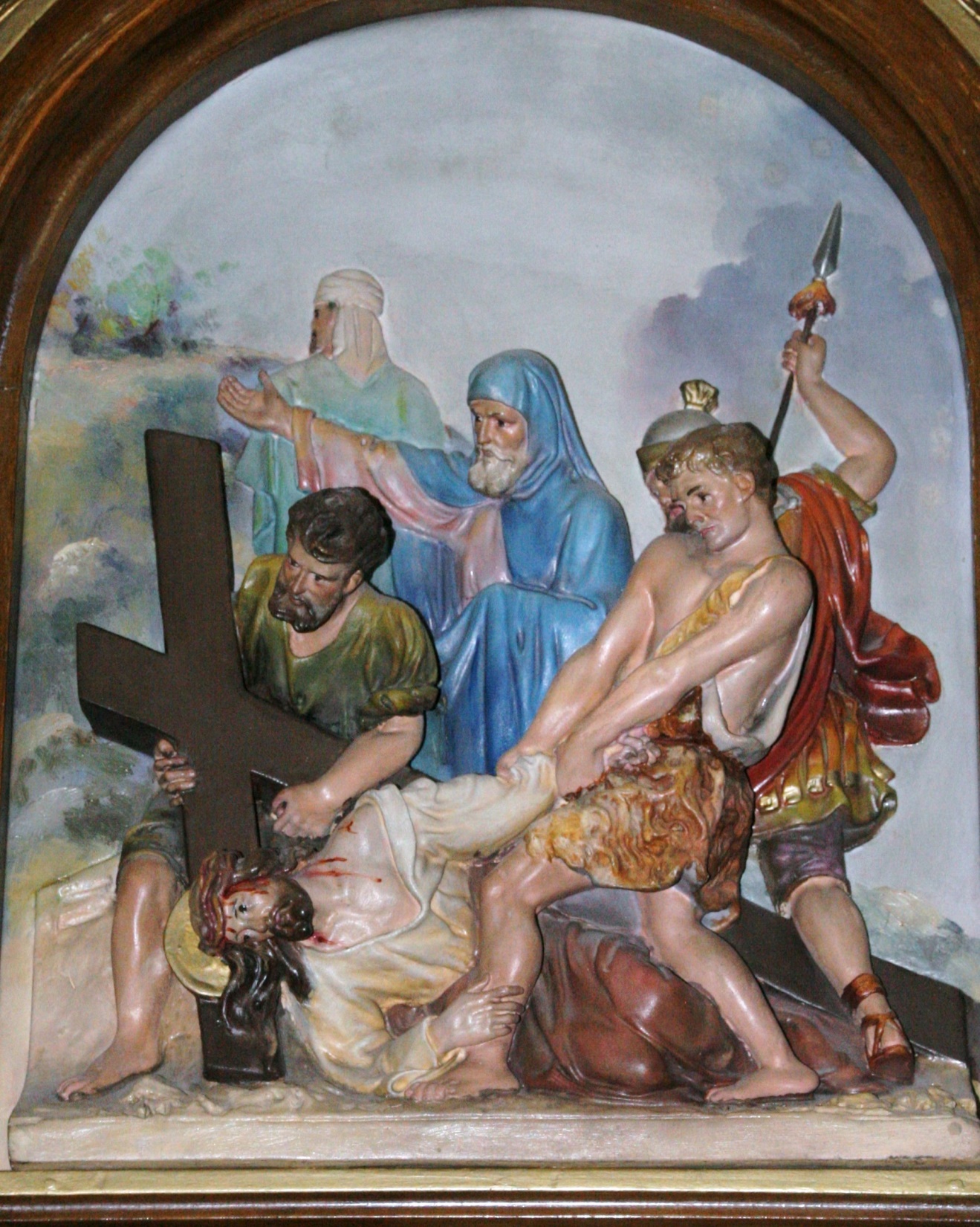 9ª 
ESTACIÓN
JESÚS 
CAE POR TERCERA VEZ
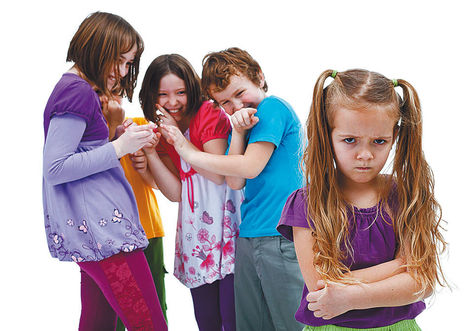 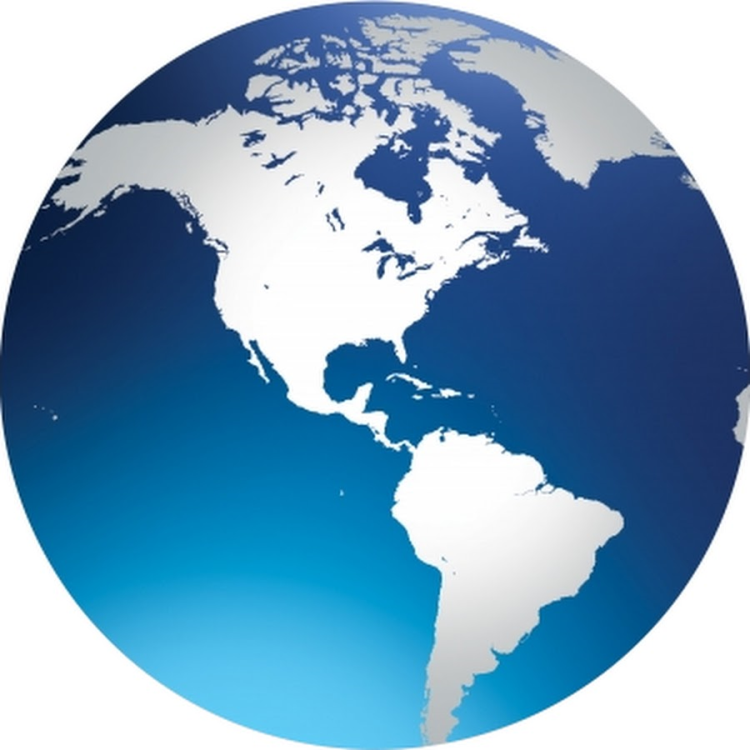 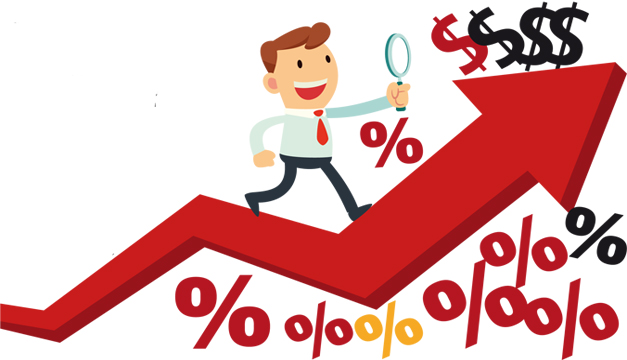 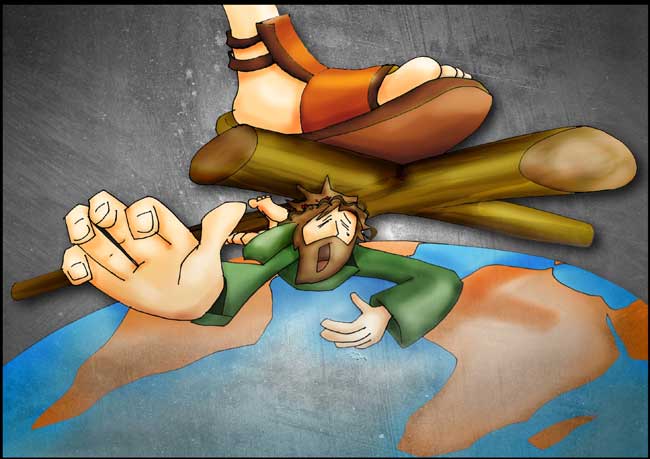 Jesús, Tú que sufriste tanto por amor, ayúdame a cambiar el corazón egoísta que tengo.
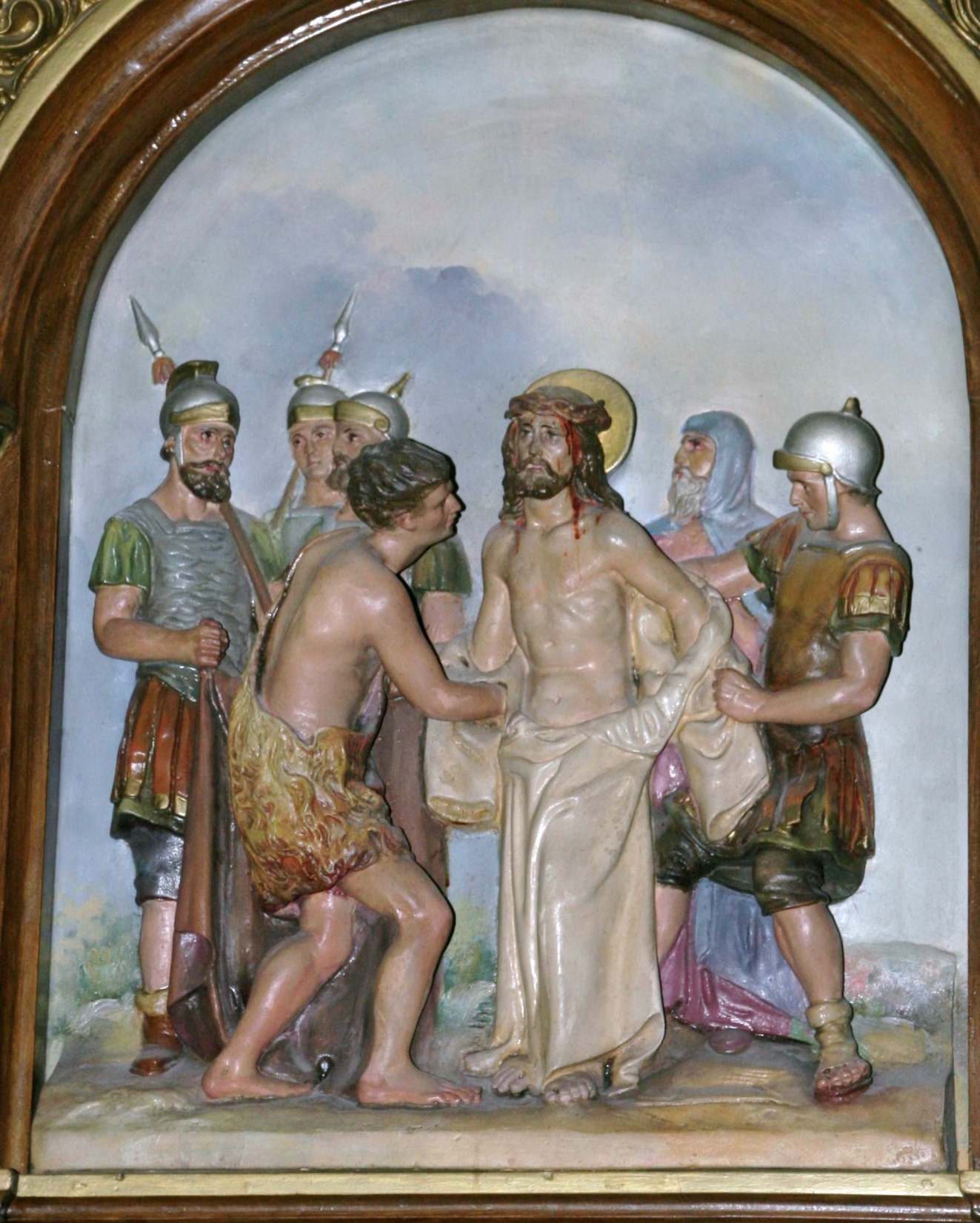 10ª 
ESTACIÓN
JESÚS ES DESPOJADO DE SUS VESTIDURAS
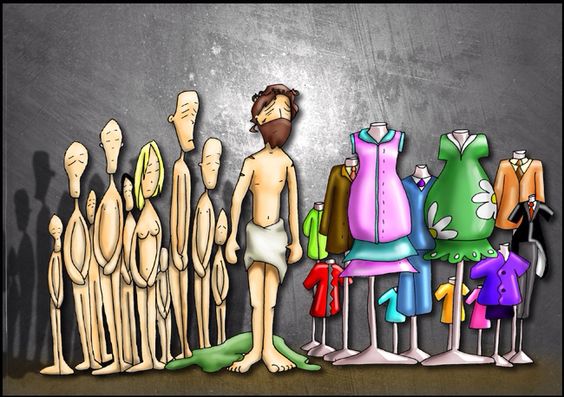 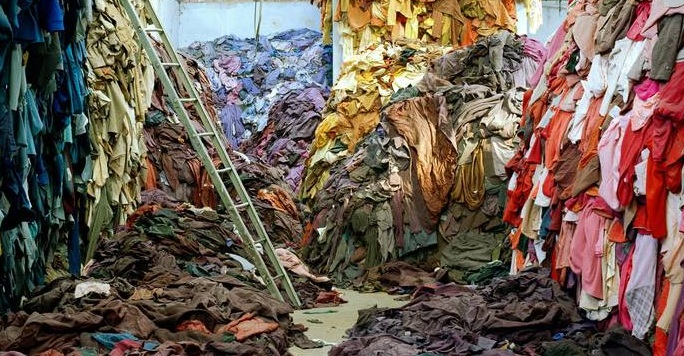 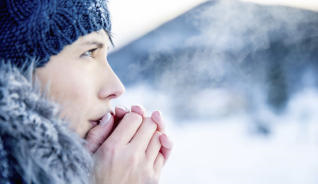 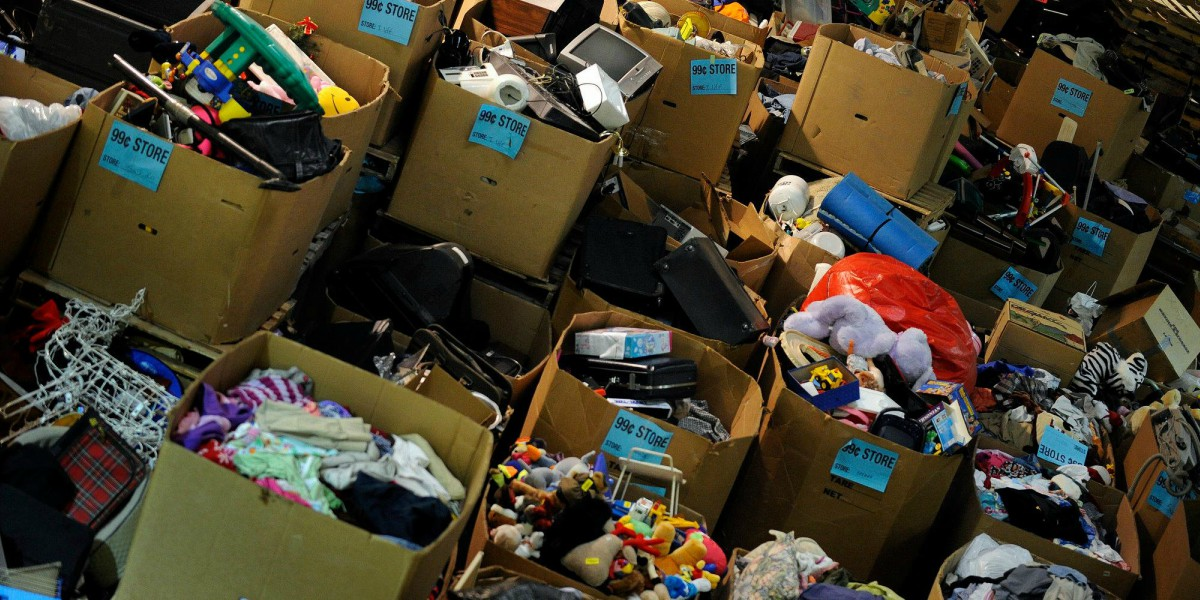 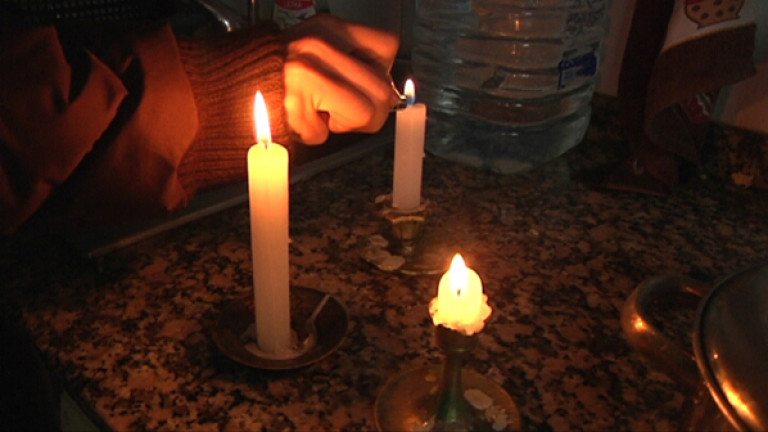 Jesús, perdóname cuando te desnudo al hablar mal de otros, al criticar, al pensar mal de mis hermanos... 

Dame Jesús una mirada limpia.
11ª 
ESTACIÓN
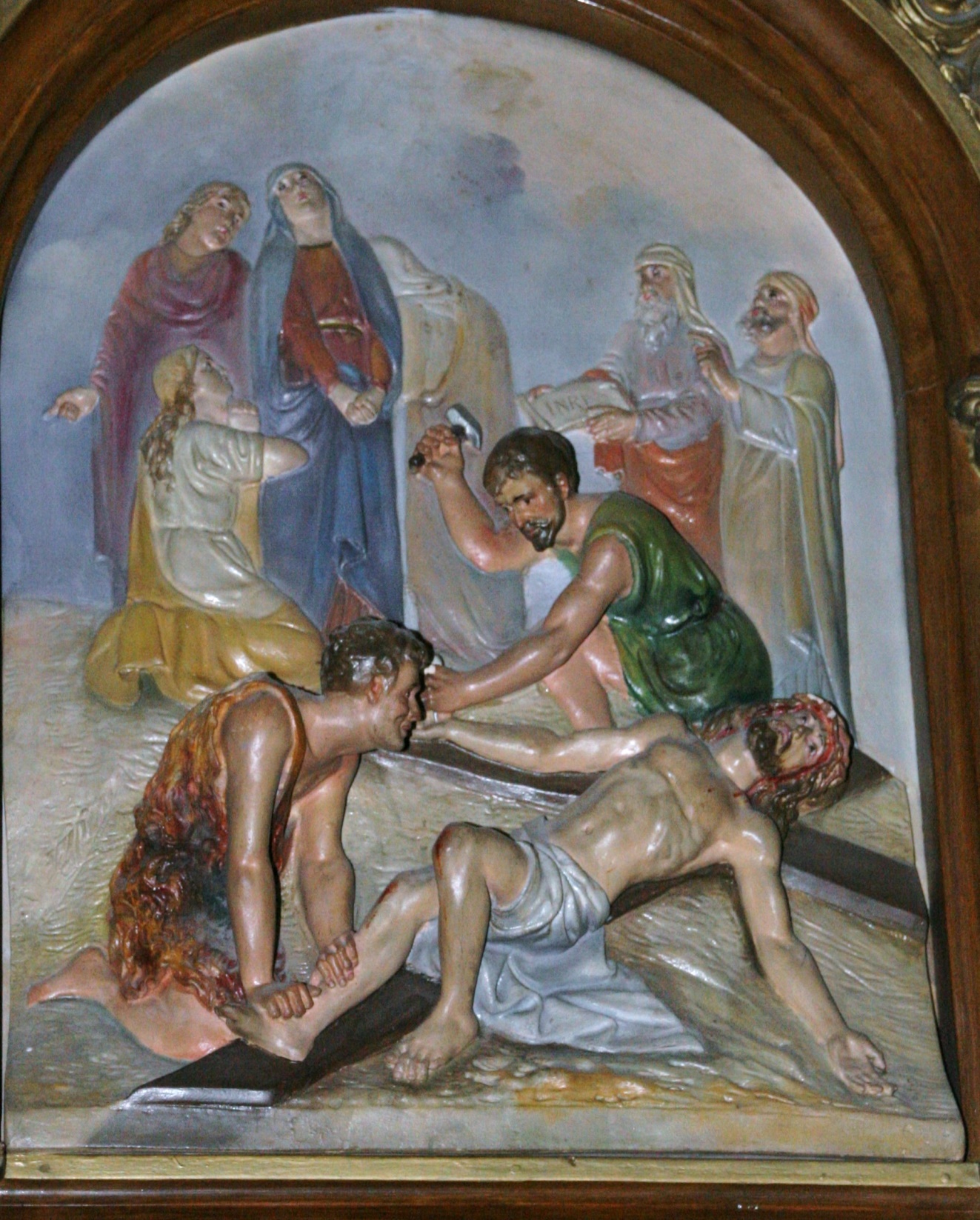 JESÚS ES CLAVADO EN LA CRUZ
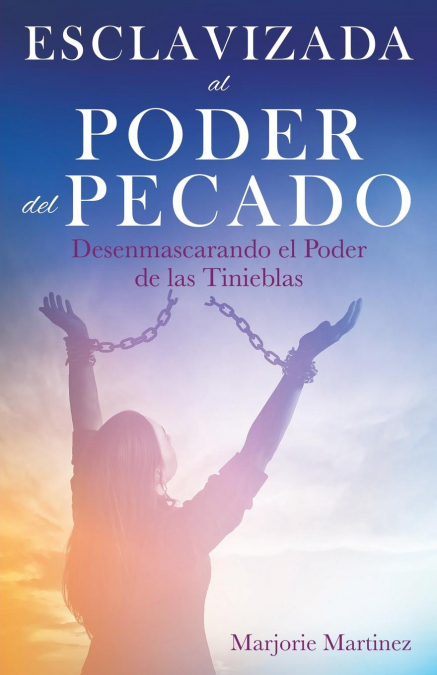 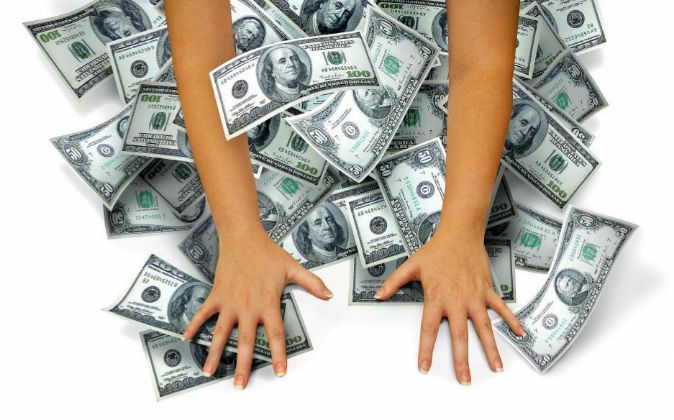 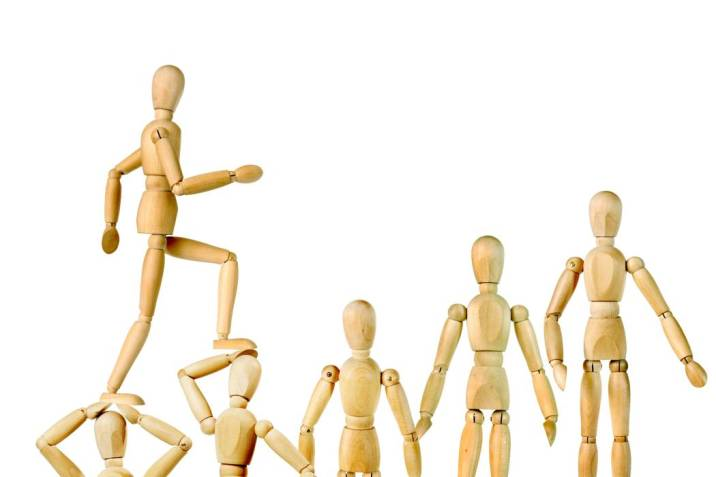 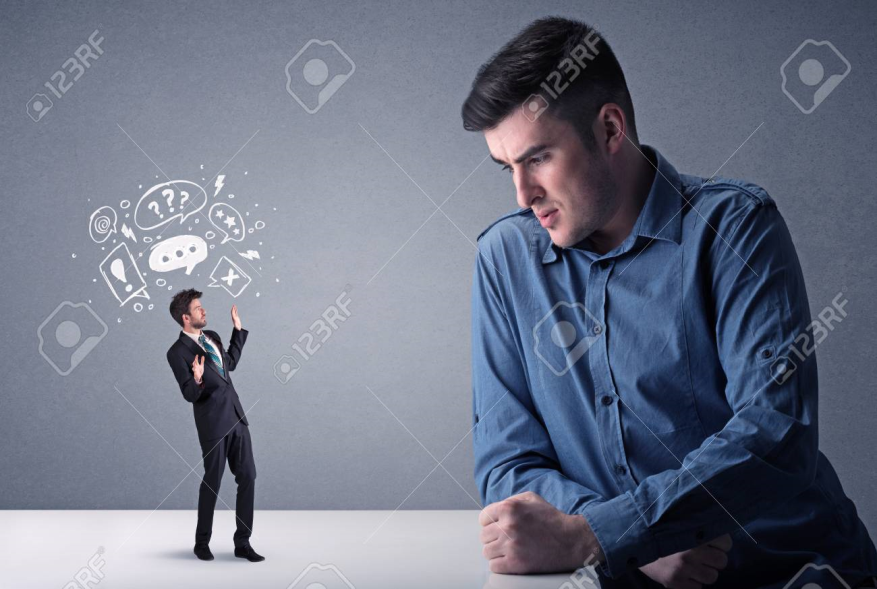 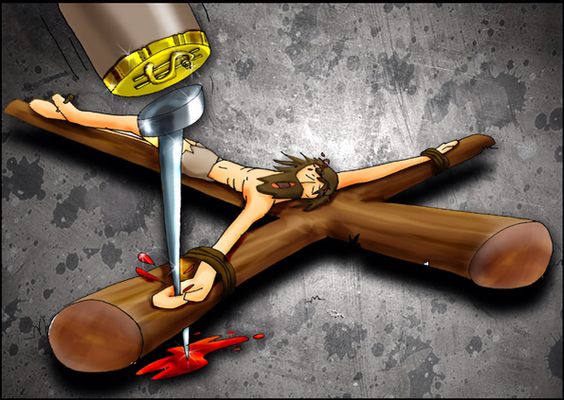 Jesús, nosotros nos quejamos por tantas cosas sin importancia. 
Tú que nos amaste tanto, haz que aprendamos a valorar las cosas que tenemos y a dar la vida por las que valen la pena.
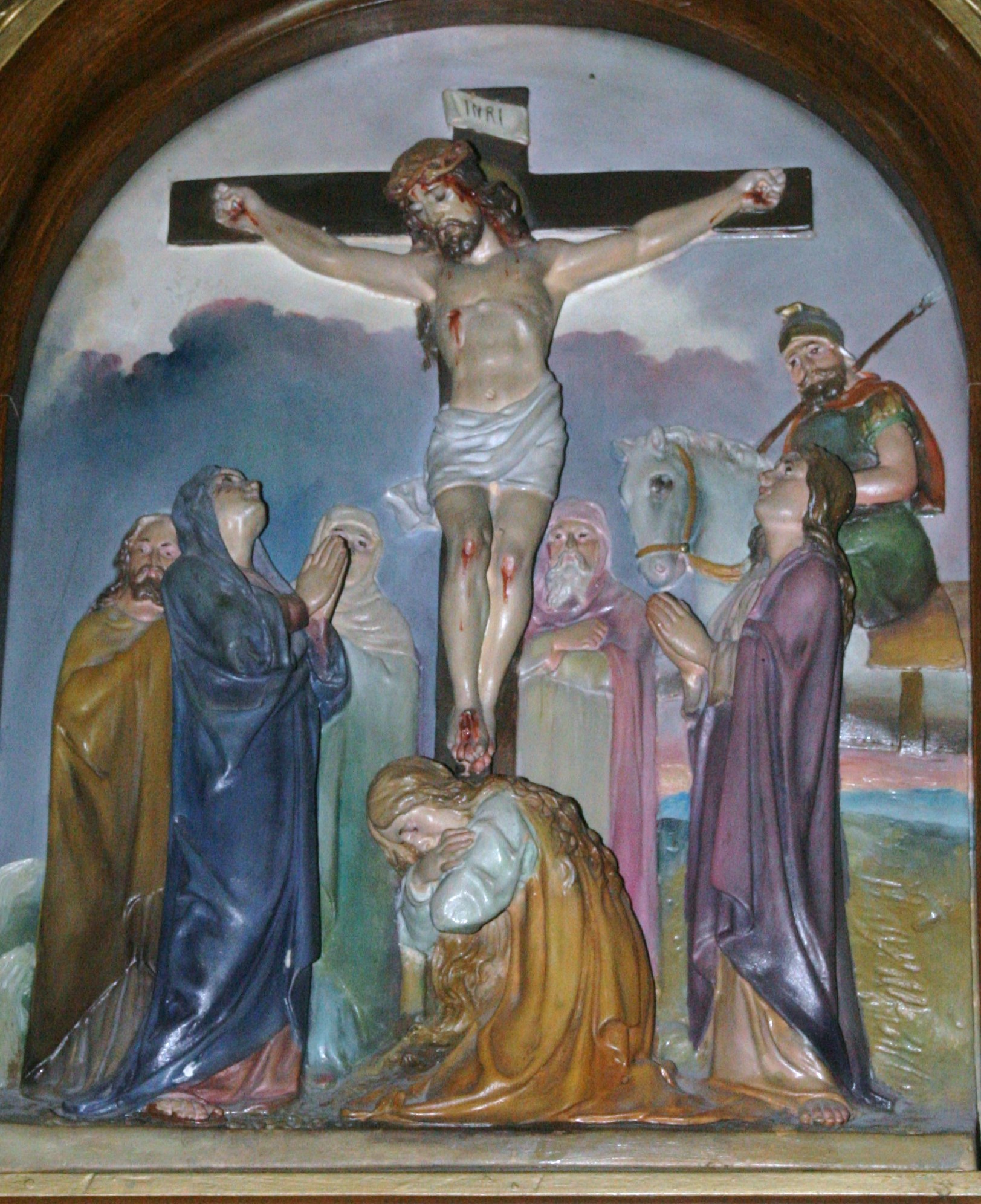 12ª 
ESTACIÓN
JESÚS MUERE EN 
LA CRUZ
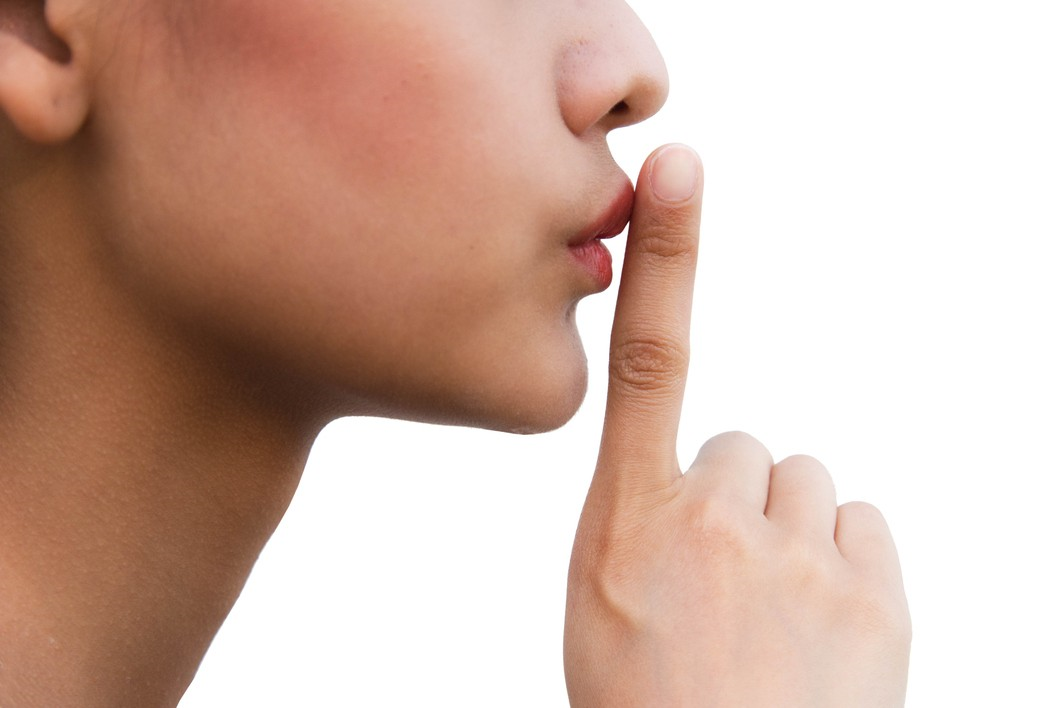 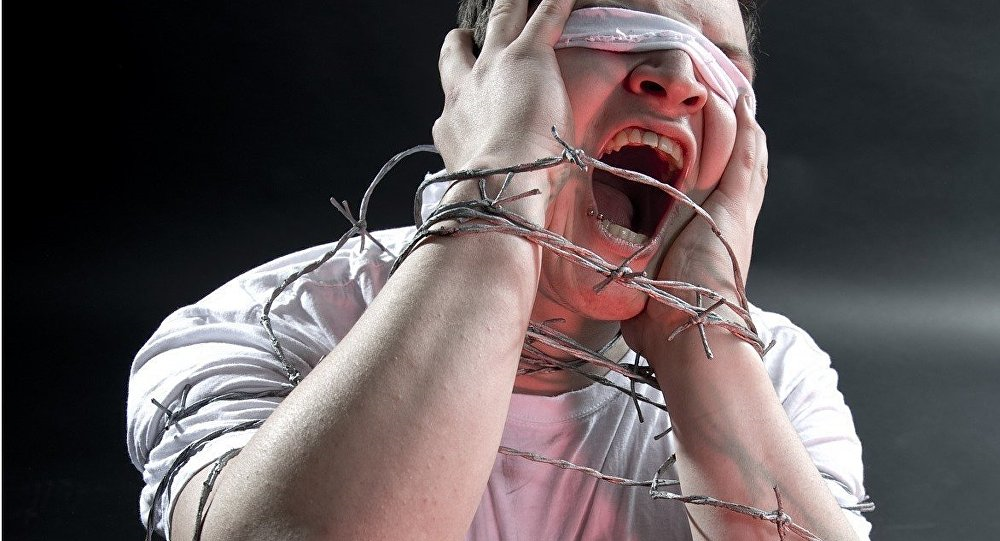 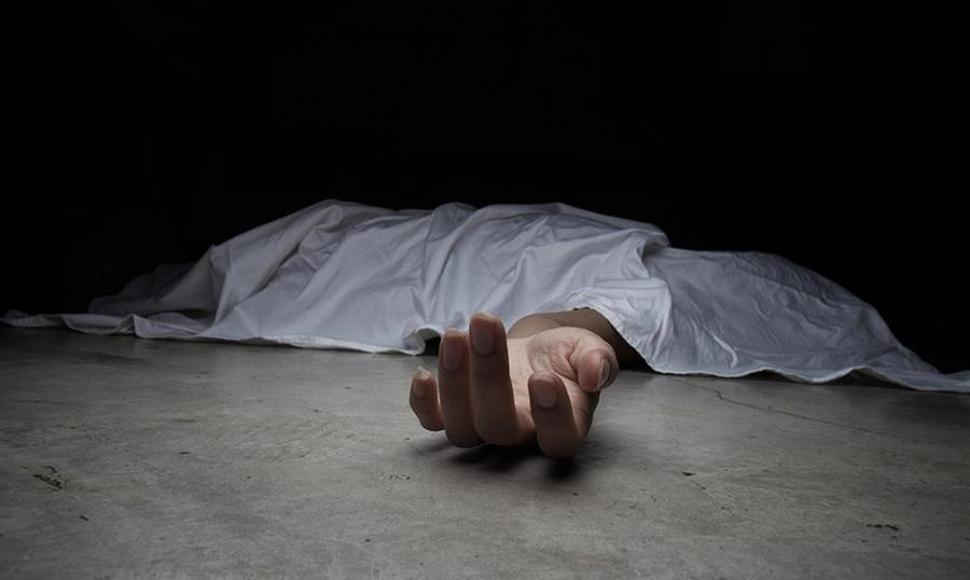 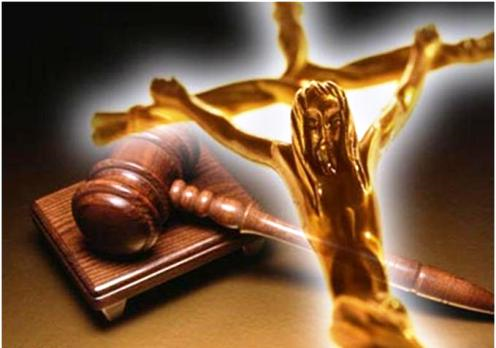 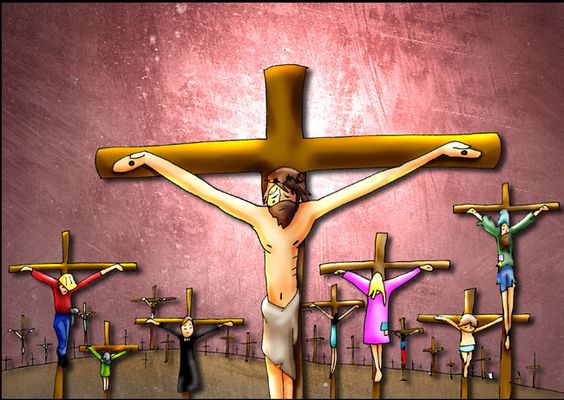 Jesús, ¿Por qué moriste así?

No merezco yo todo lo que sufriste... 

Te quiero mucho Jesús...
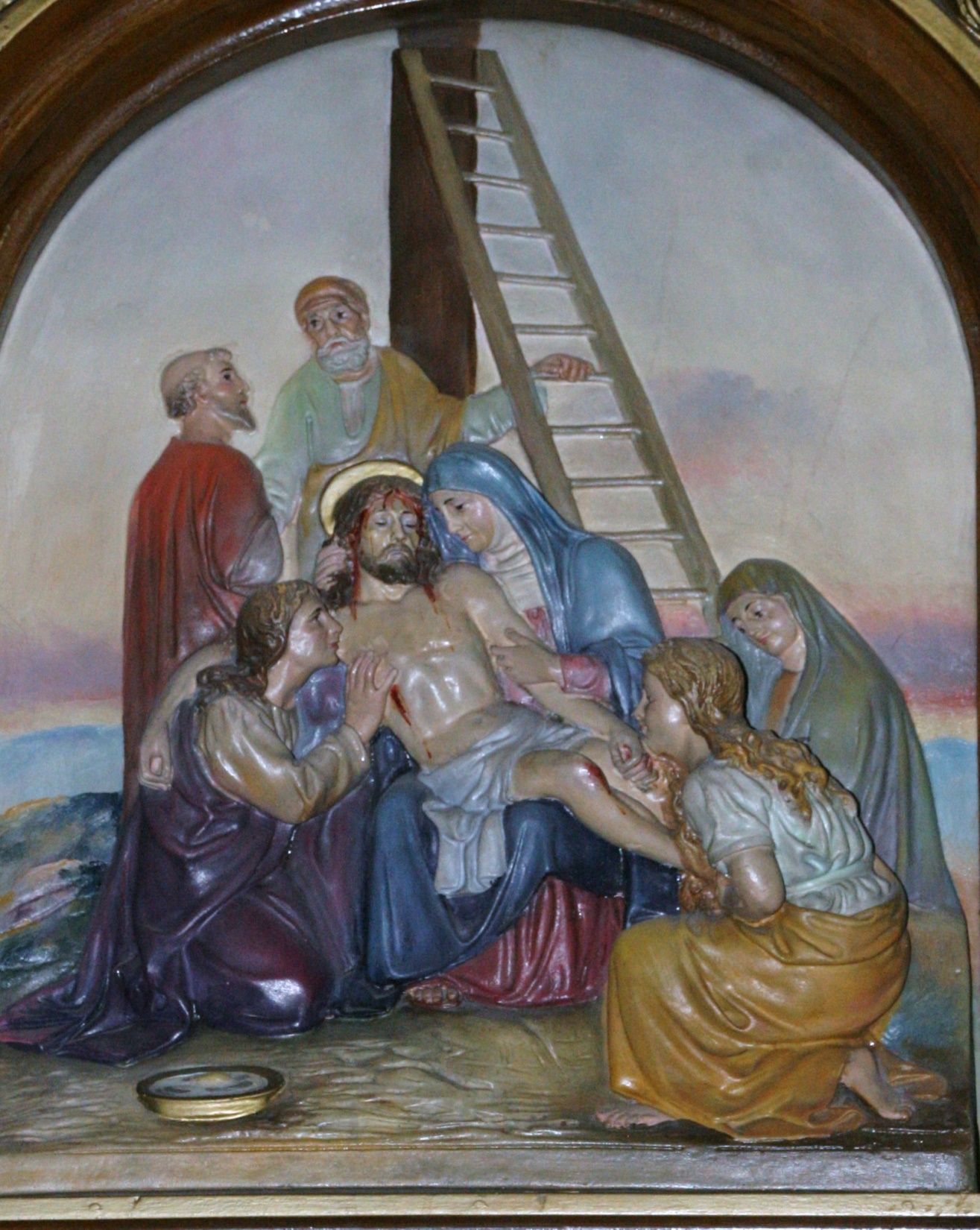 13ª 
ESTACIÓN
JESÚS ES BAJADO DE LA CRUZ
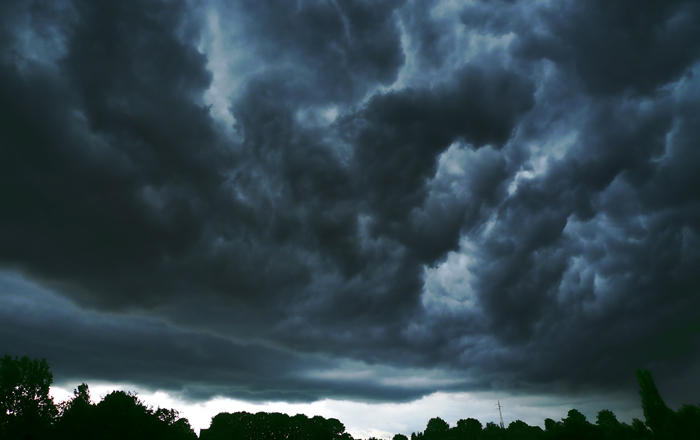 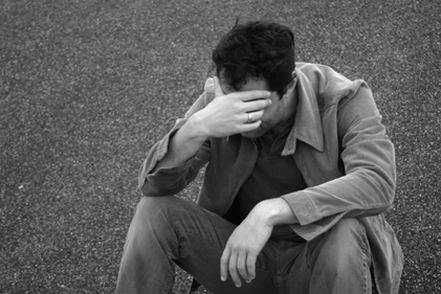 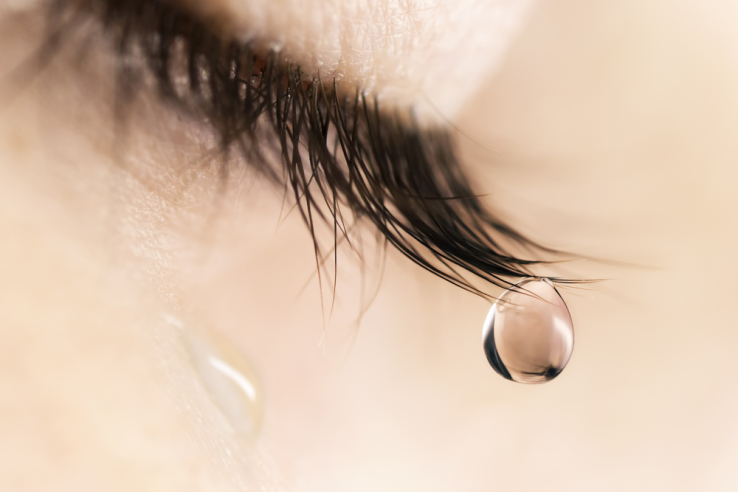 GUERRAS
HAMBRE
SOLEDAD
ABUSOS
DESPRECIO
FALTA DE FE
INJUSTICIAS
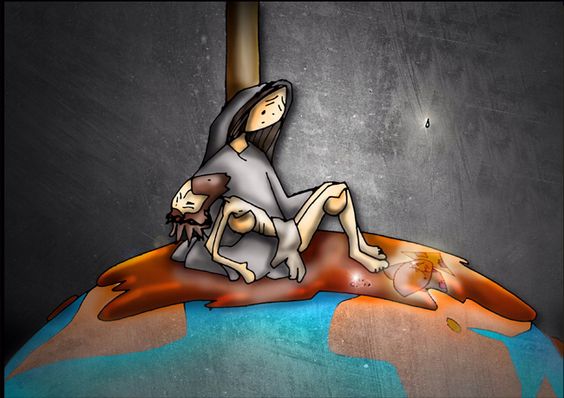 Jesús, danos esperanza de saber que siempre triunfa el amor y la vida.
14ª 
ESTACIÓN
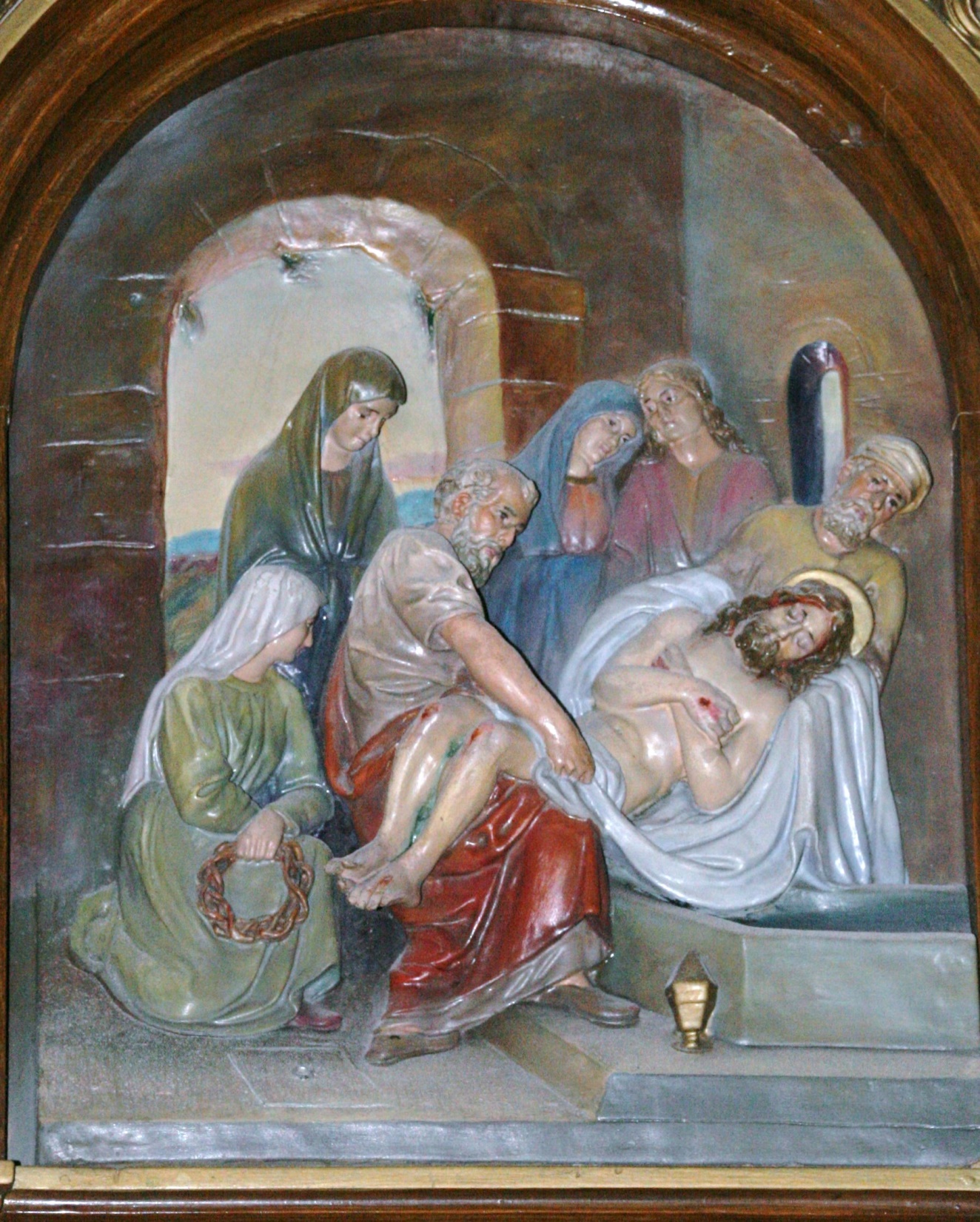 JESÚS ES PUESTO EN EL SEPULCRO
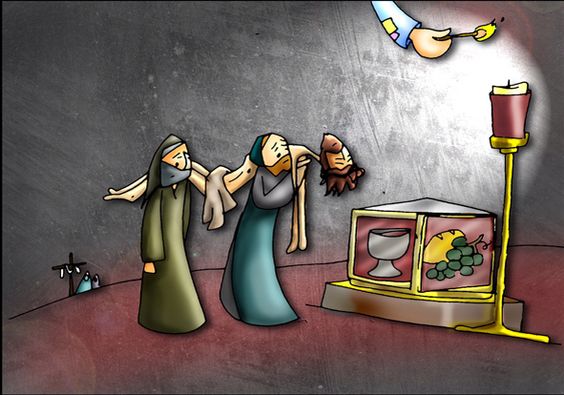 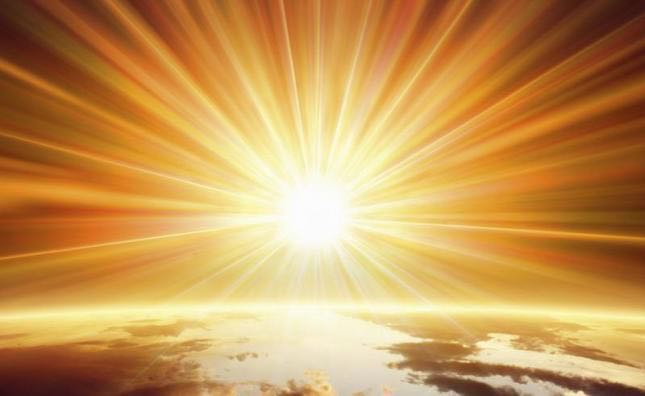 LUZ  DE:
ALEGRAR
ANIMAR
CUIDAR
APOYAR
ALZAR
SERVIR
DE ...
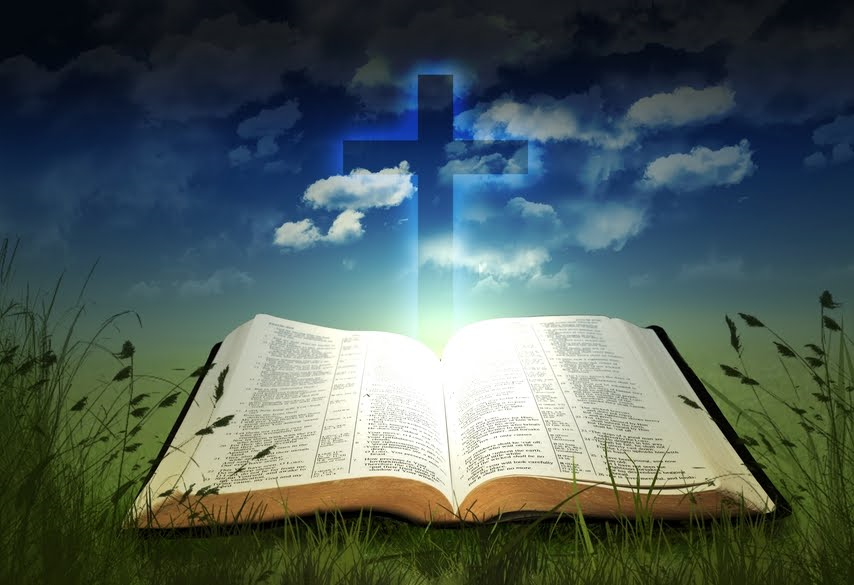 Jesús ayúdame a dar muerte al pecado para que Tú vivas en mí por el Amor.